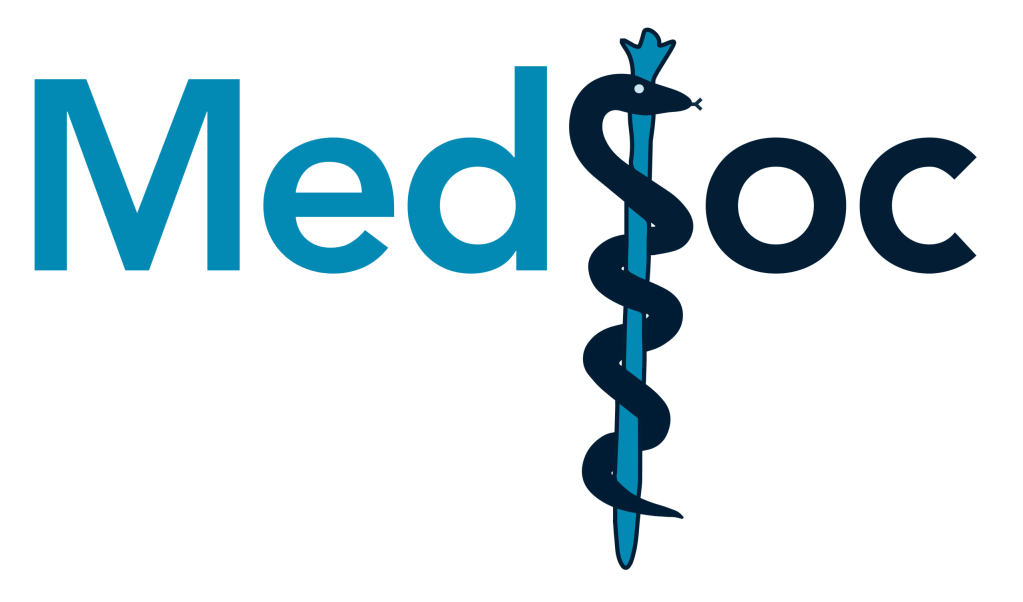 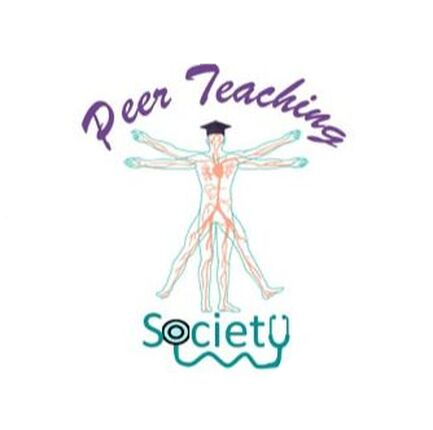 GEM Revision Series
2022/23
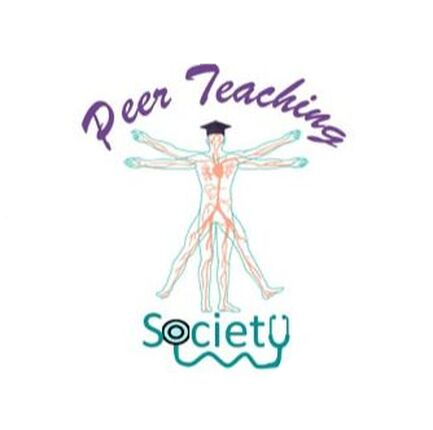 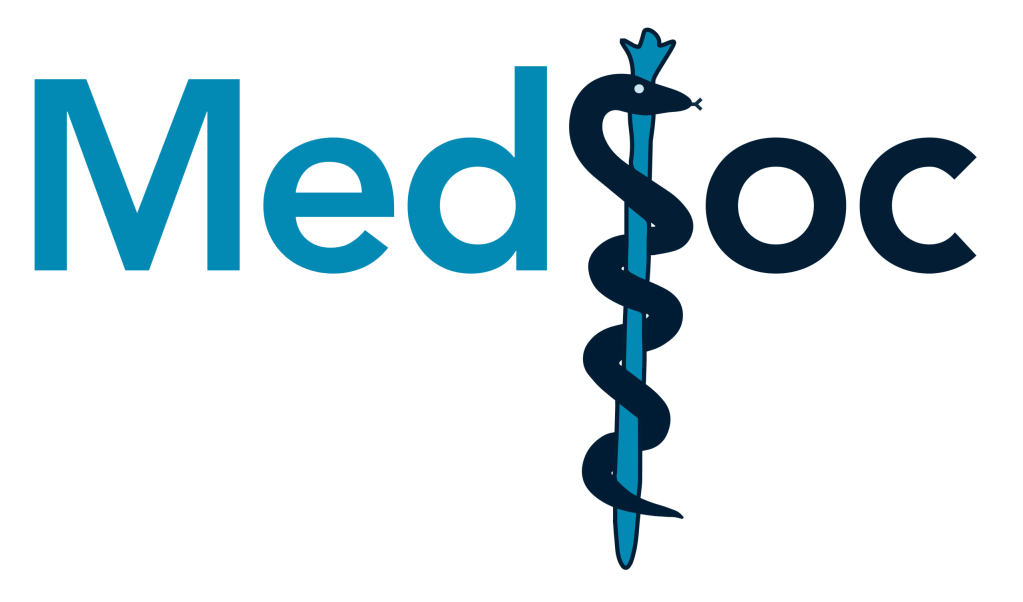 The Peer Teaching and MedSoc are not liable for false or misleading information. This session was created by students, for students, as a revision resource, therefore any resemblance to university questions is purely coincidental. Content has not been reviewed by and is therefore unaffiliated with Sheffield Medical School.
GI, Liver & Friends
GEM SBA Revision Session

Jennifer Quinn
11th October 2022
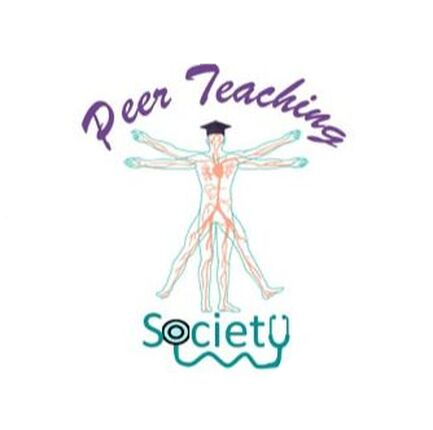 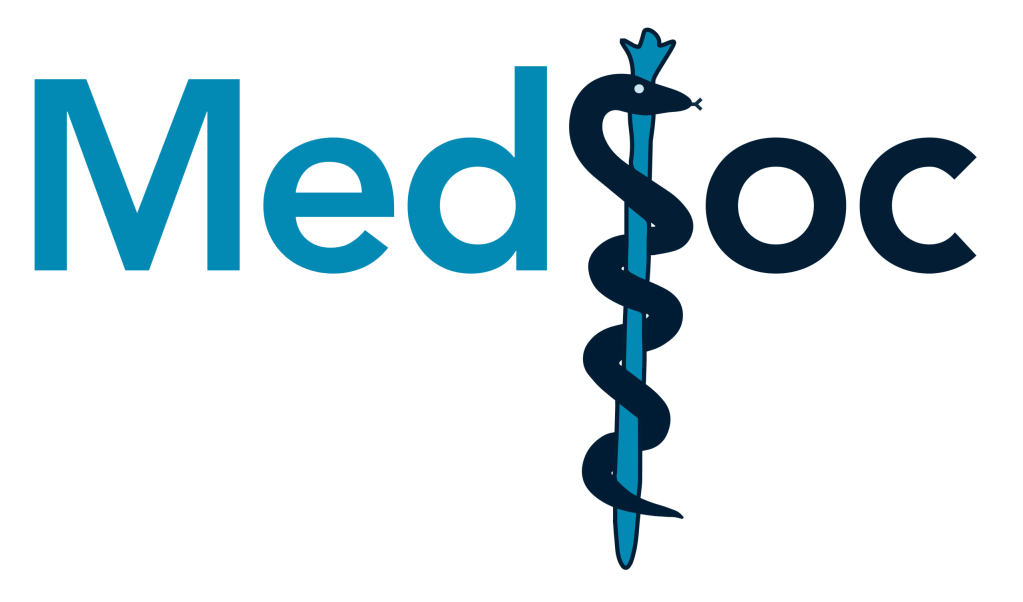 The Peer Teaching and MedSoc are not liable for false or misleading information. This session was created by students, for students, as a revision resource, therefore any resemblance to university questions is purely coincidental. Content has not been reviewed by and is therefore unaffiliated with Sheffield Medical School.
Aims and Objectives
What topics will we cover?

Innervation of the GI tract
GI anatomy
Liver storage and detox
Hormonal regulation of gastric secretion
Practice SBA questions



*images from Moore’s Clinical Anatomy unless specified
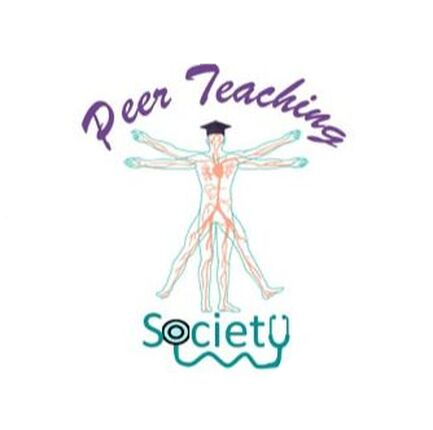 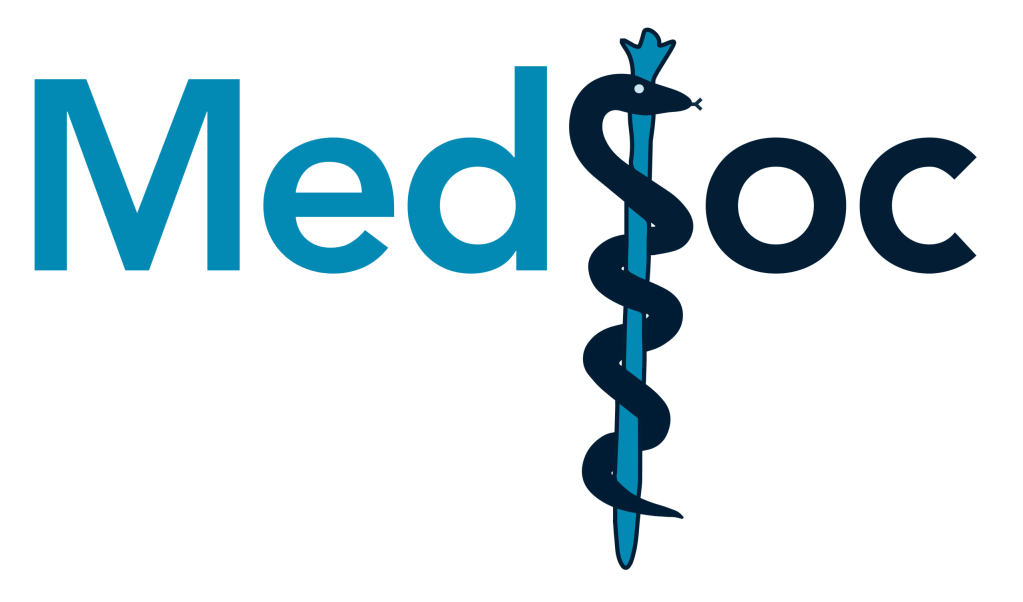 The Peer Teaching and MedSoc are not liable for false or misleading information. This session was created by students, for students, as a revision resource, therefore any resemblance to university questions is purely coincidental. Content has not been reviewed by and is therefore unaffiliated with Sheffield Medical School.
Innervation of the GI tract
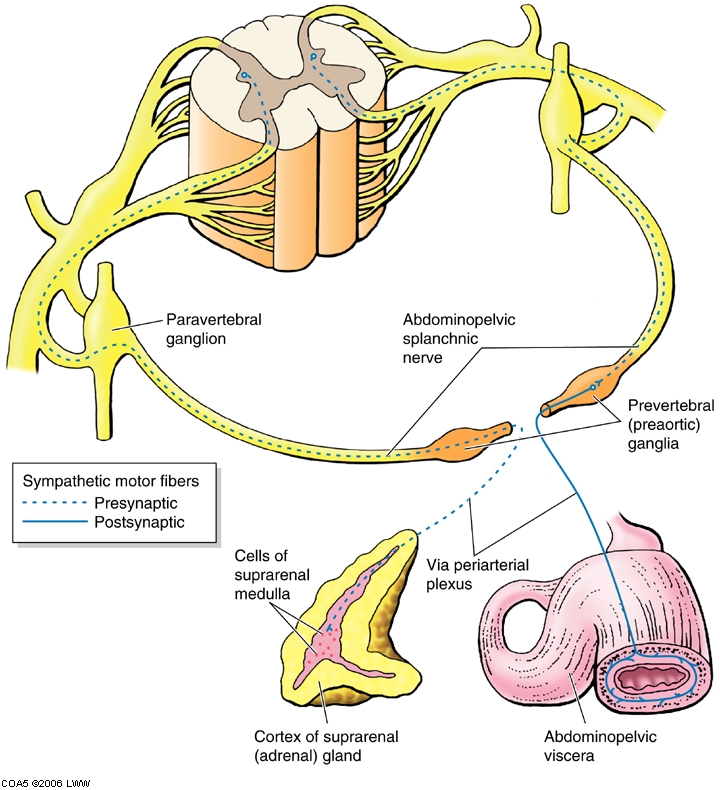 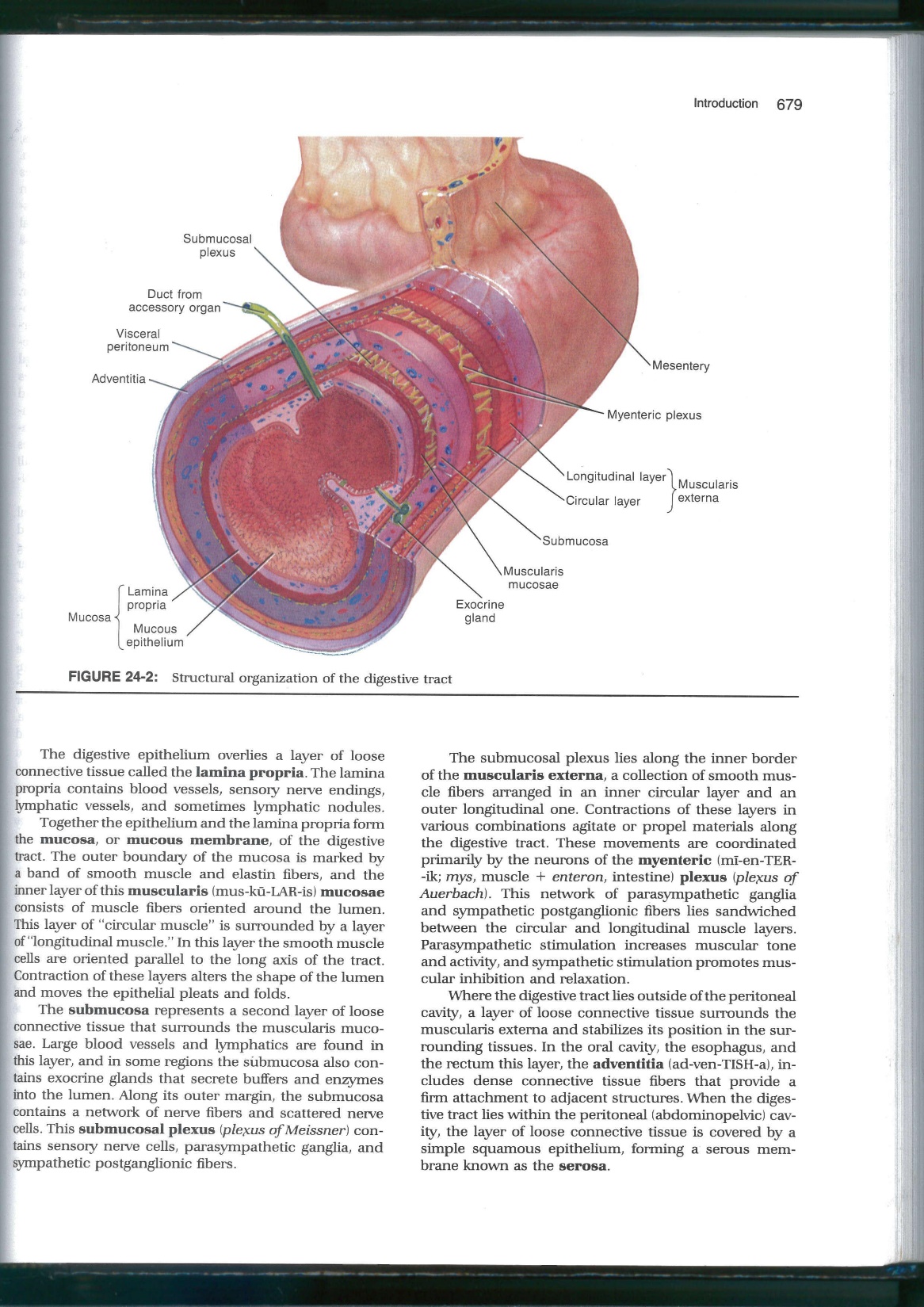 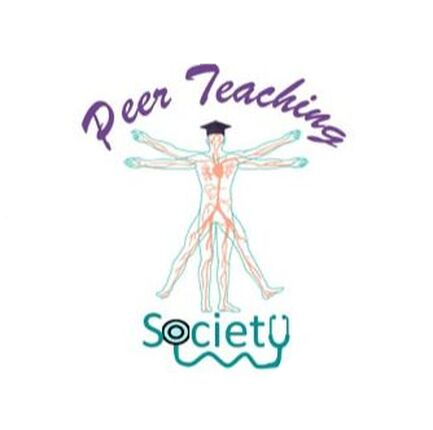 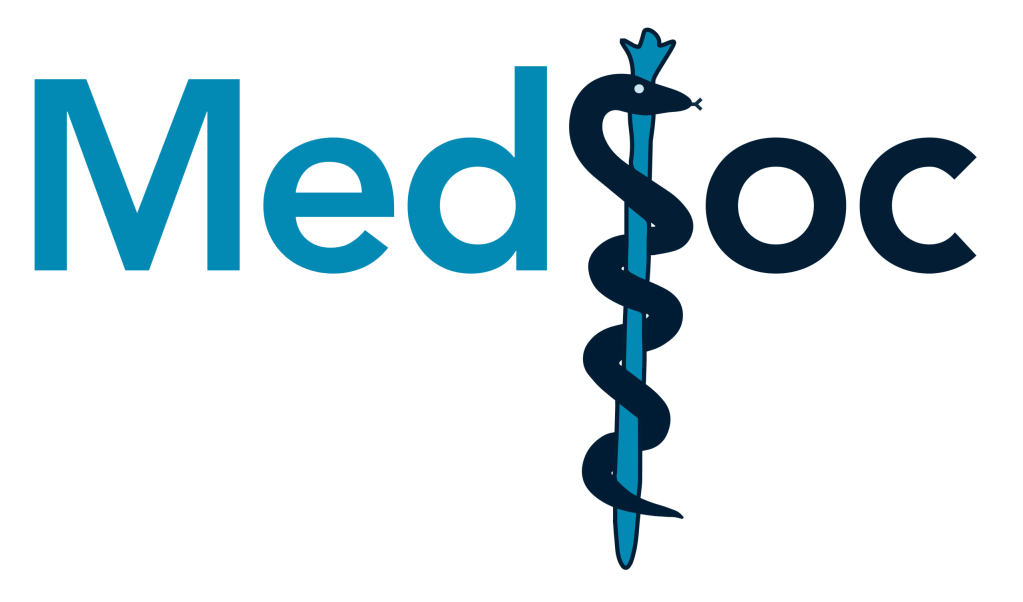 The Peer Teaching and MedSoc are not liable for false or misleading information. This session was created by students, for students, as a revision resource, therefore any resemblance to university questions is purely coincidental. Content has not been reviewed by and is therefore unaffiliated with Sheffield Medical School.
Nervous system recap

Somatic – skeletal muscle

Autonomic:
 - Parasympathetic
 - Sympathetic
Referred pain
Enteric nervous system
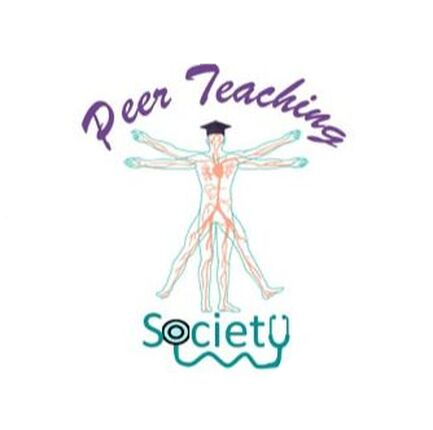 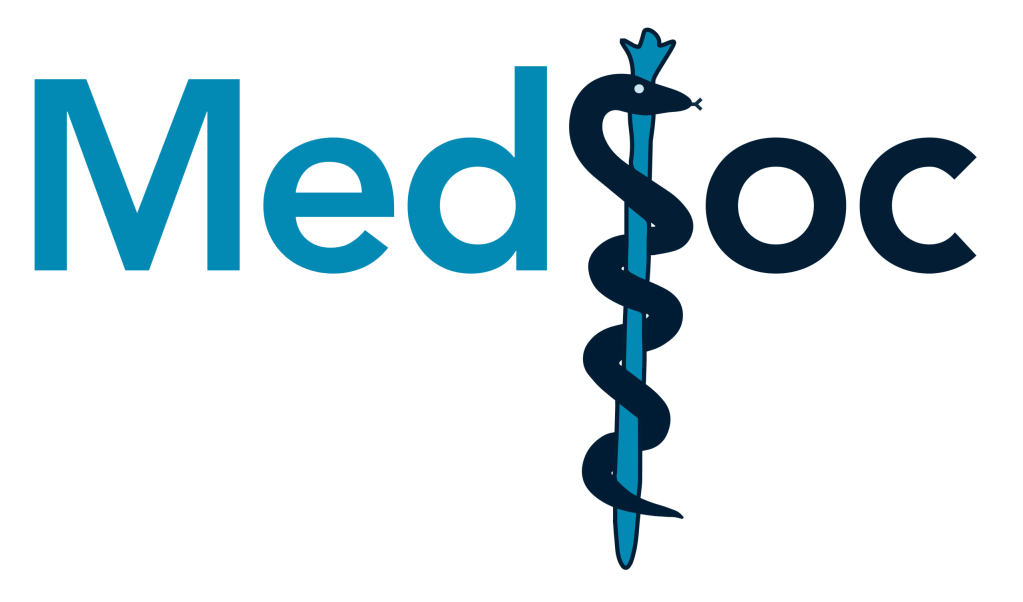 The Peer Teaching and MedSoc are not liable for false or misleading information. This session was created by students, for students, as a revision resource, therefore any resemblance to university questions is purely coincidental. Content has not been reviewed by and is therefore unaffiliated with Sheffield Medical School.
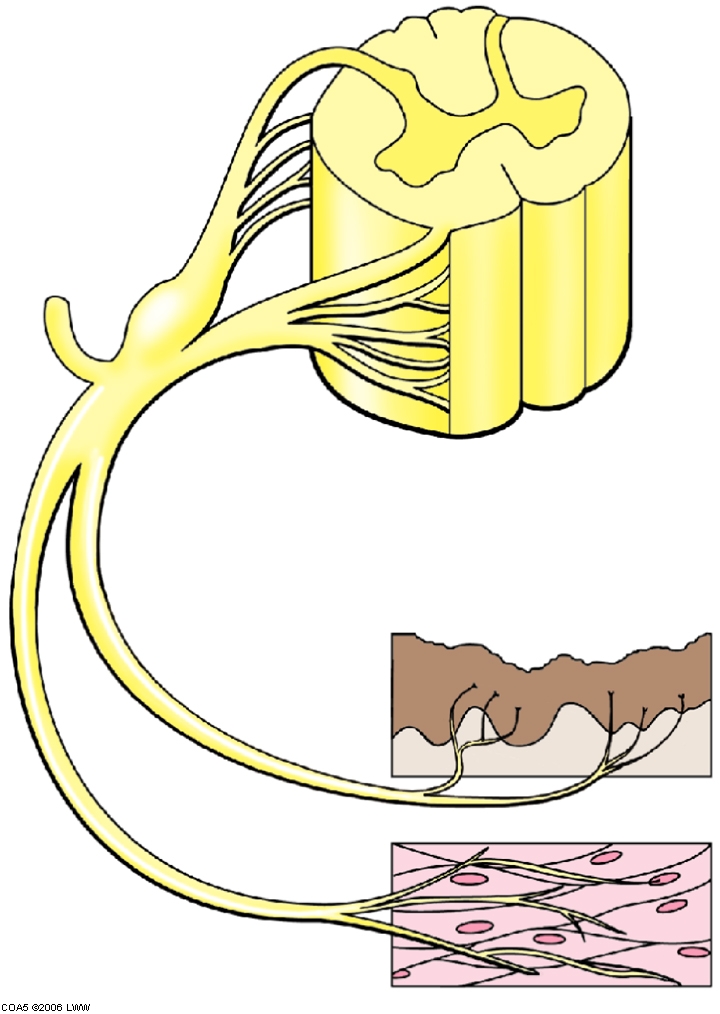 spinal cord
spinal nerves
sensory
motor
posterior = dorsal, anterior = ventral
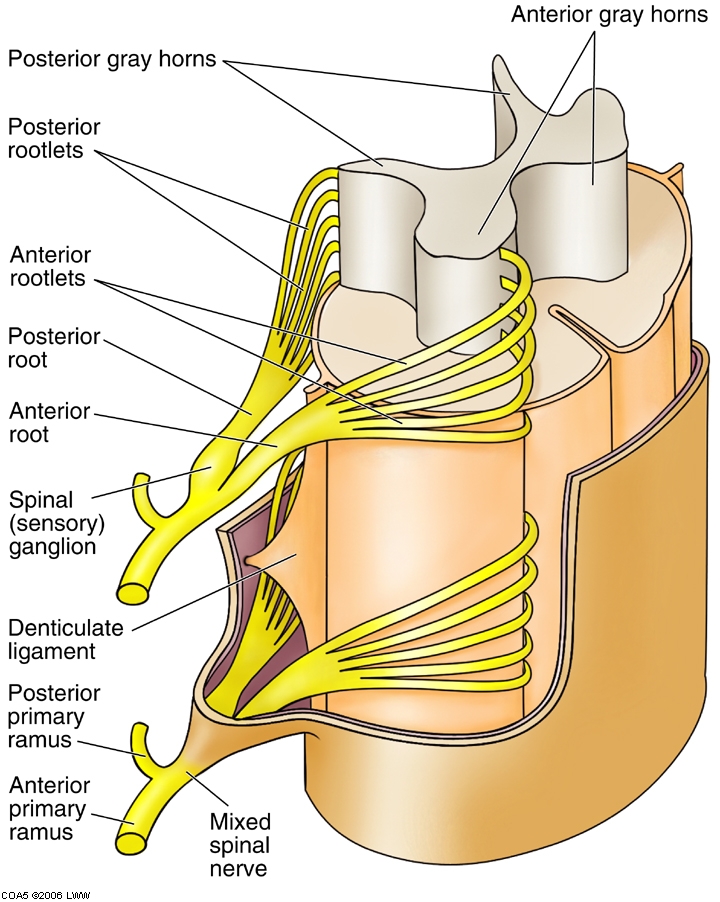 dorsal ramus to posterior body wall contains somatic motor, somatic sensory and sympathetic fibres
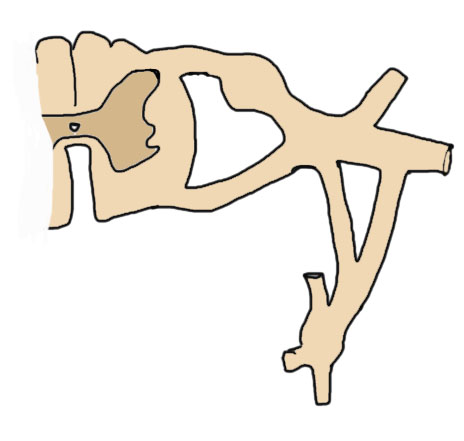 PR
spinal nerve
AR
ventral ramus to anterior + lateral body wall, and limbs; contains somatic motor, somatic sensory and sympathetic fibres
Autonomic nervous system (ANS)
Viscera, glands and blood vessels
Smooth muscle, influences cardiac muscle
Non-conscious control
Motor and sensory
Sympathetic and parasympathetic divisions
Parasympathetic – stimulates the GI tract
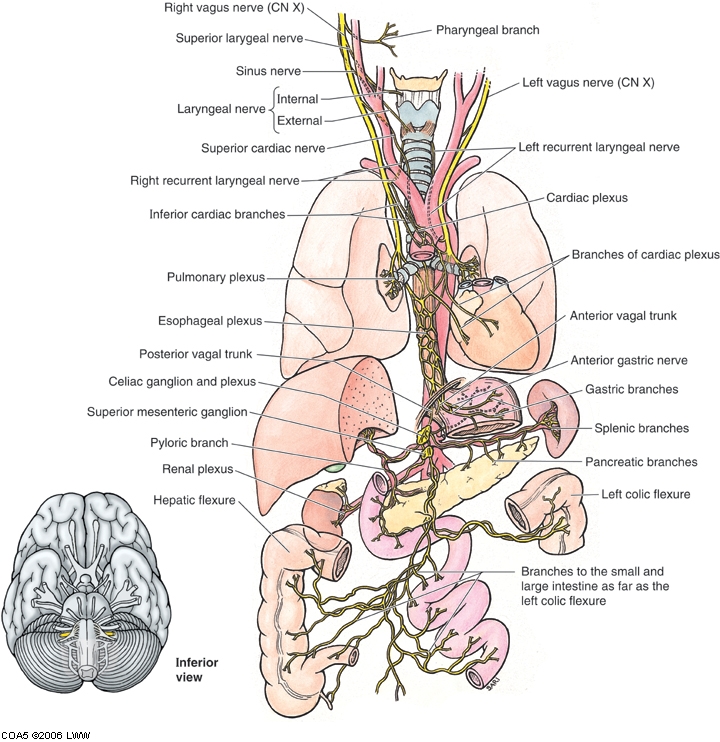 Cranial and sacral
‘Rest and digest’
Cranial nerves III, VII, IX, X
Sacral – via pelvic splanchnic nerves (hindgut)
Vagus CN X = visceral motor fibres to heart, lungs and abdominal viscera
Also visceral sensory
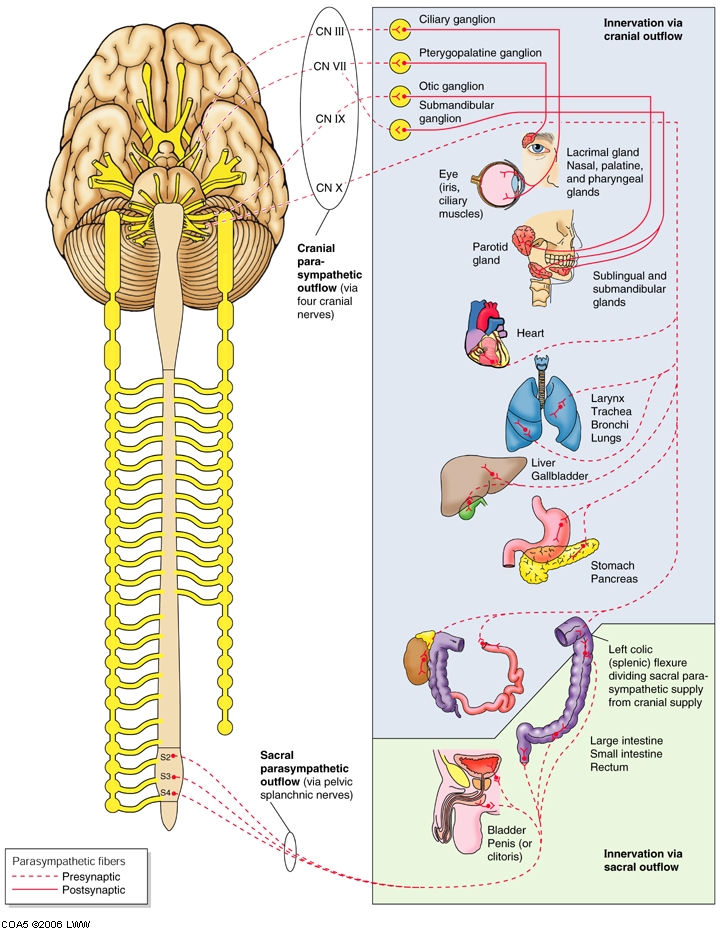 Parasympathetic motor and sensory
Visceral sensory mostly CN IX, X and S2-4
CN IX = chemoreceptors and baroreceptors in neck arteries and receptors in pharynx
CN X = cervical viscera and vessels + viscera in thorax and abdomen
Visceral sensory from pelvic viscera and distal colon carried in S2-4
Monitor normal physiological processes and reflex activities
Sympathetic innervation of the GI tract – inhibitory effect
Fight and flight
Cell bodies in lateral horn of spinal cord only between T1 and L1/L2
Sympathetic supply needed to body wall and to limbs – i.e. areas beyond T1-L1/L2 still have sweat glands and blood vessels
Need a way to pass sympathetic fibres beyond the thorax – the sympathetic chain of ganglia
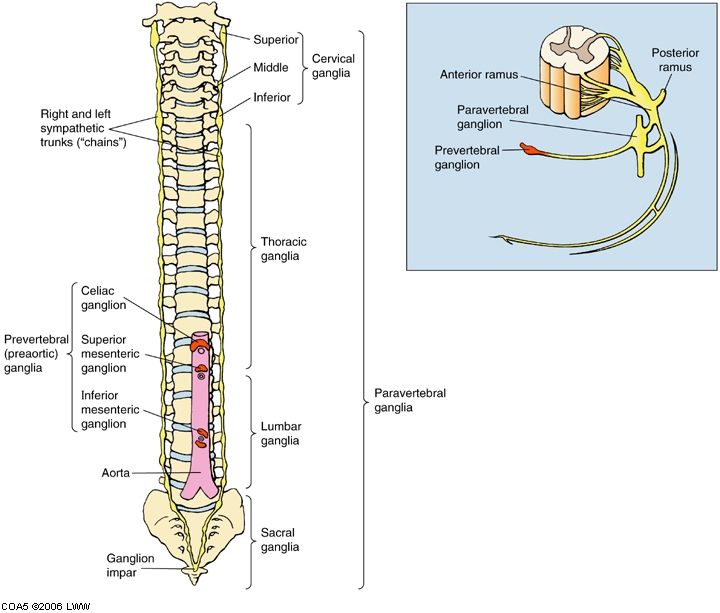 11
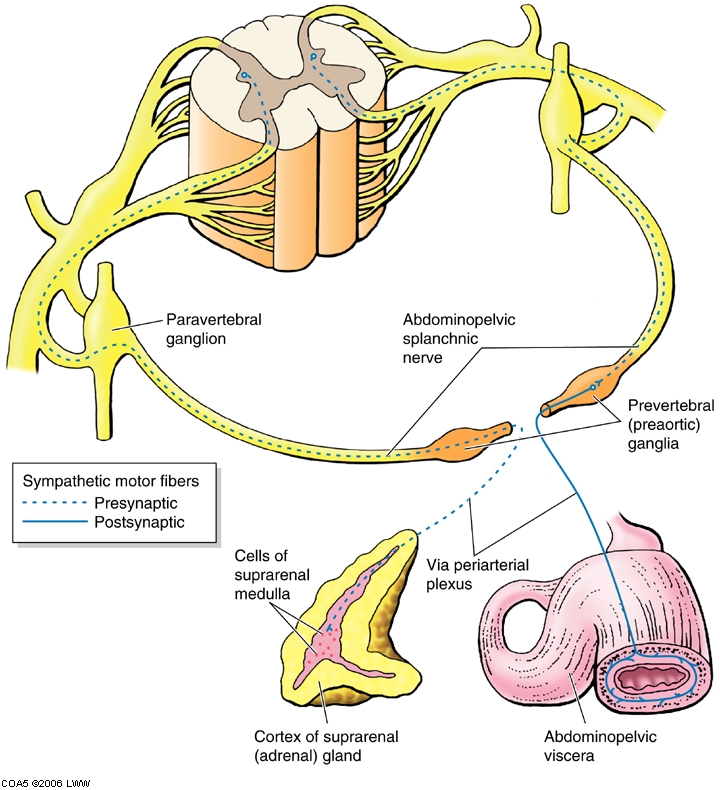 Sympathetic fibres form plexi on arterial vessels to pass to target organs
Referred pain
‘pain’ signals from viscera via sympathetic afferent
Caused by stretch or lack of oxygen (ischaemia)
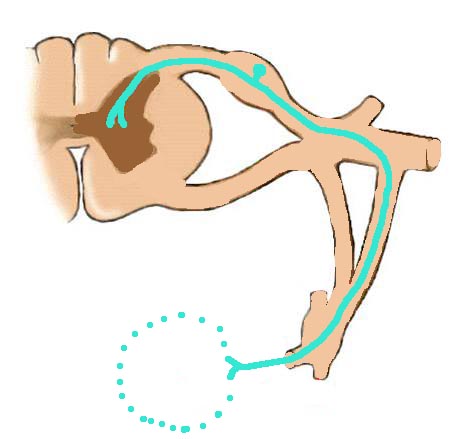 Visceral pain is not well-localised.
Nerve fibres from different tissues converge at the same spinal cord level - brain interprets pain as from the spinal segment – i.e. the body wall not the viscus
spinal nerve
passes into spinal nerve
= REFERRED PAIN
viscera
The Enteric Nervous System

The enteric nervous system comprises two plexi, the Myenteric (Auerbach’s) plexus and submucosal (Meissner’s).  They govern peristalsis.
Excitation/contraction mediated by: Parasympathetic NS - Vagus (CN X) Acetylcholine (main neurotransmitter)
      causes increased:
Gut tone
Contraction rate / intensity 
Excitatory wave conduction speed

Inhibitory function – sympathetic NS
Vasoactive Intestinal Peptide (VIP)
nitrous oxide (NO), and ATP
Relaxes smooth muscle
Reduced sphincter tone
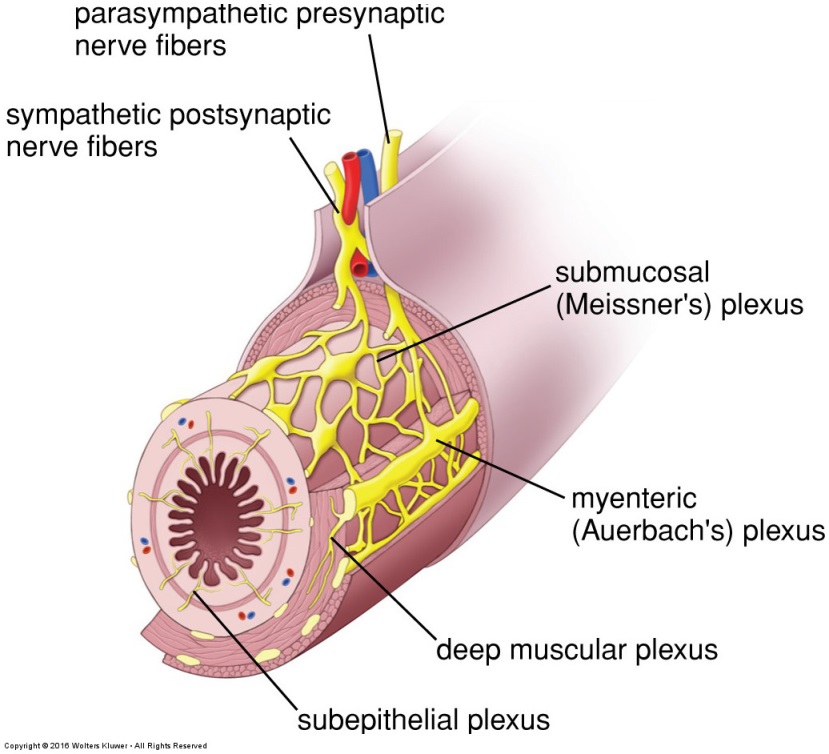 Myenteric (Auerbach’s) plexus
regulates gut motility
located between circular and longitudinal smooth muscle layers.
Submucosal (Meissner’s) plexus
regulates gut secretion/local blood flow
[Speaker Notes: ‘Sensory (afferent ) neurons monitor luminal activity, including distention (i.e., smooth-muscle tension), chemistry (e.g., pH, osmolality, levels of specific nutrients), and mechanical stimulation. These sensory neurons activate interneurons, which relay signals, activating efferent secretomotor neurons that in turn stimulate or inhibit a wide range of effector cells: smooth-muscle cells, epithelial cells that secrete or absorb fluid and electrolytes, submucosal blood vessels, and enteric endocrine cells’ – Boulpaep, Medical Physiology]
Example of nervous control of peristalsis moving waste
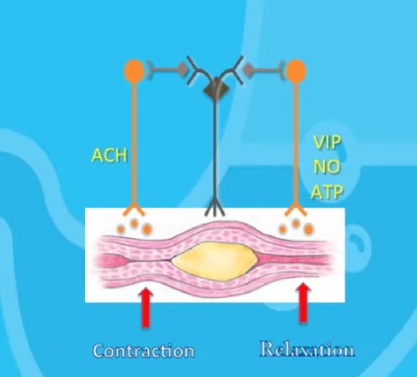 Distention of gut wall stimulates reflex arc:

Sensory neurones behind the bolus synapse with interneurons  synapsing with cholinergic excitatory motor neurons, releasing Ach  causing contraction of smooth muscle

Sensory neurones after the bolus synapse with interneurons  synapsing with inhibitory motor neurons  release VIP, NO, and ATP  cause relaxation of smooth muscle  bolus can pass along
Any questions?
GI anatomy recap

Foregut, Midgut, Hindgut

Contents

Vasculature
         - veins
         - arteries
         - nerves
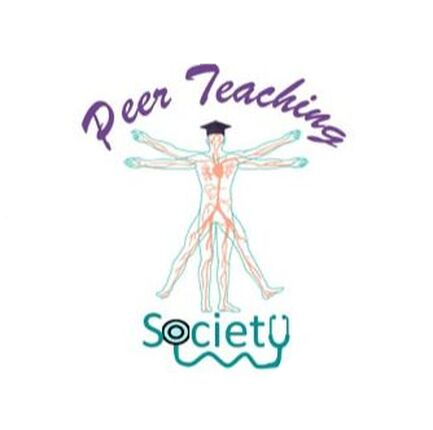 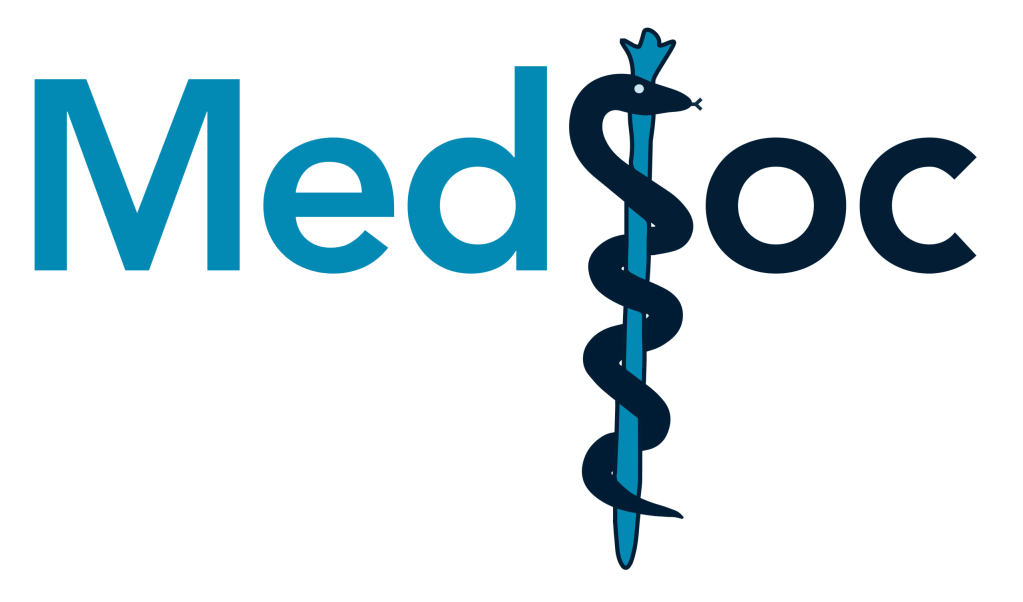 The Peer Teaching and MedSoc are not liable for false or misleading information. This session was created by students, for students, as a revision resource, therefore any resemblance to university questions is purely coincidental. Content has not been reviewed by and is therefore unaffiliated with Sheffield Medical School.
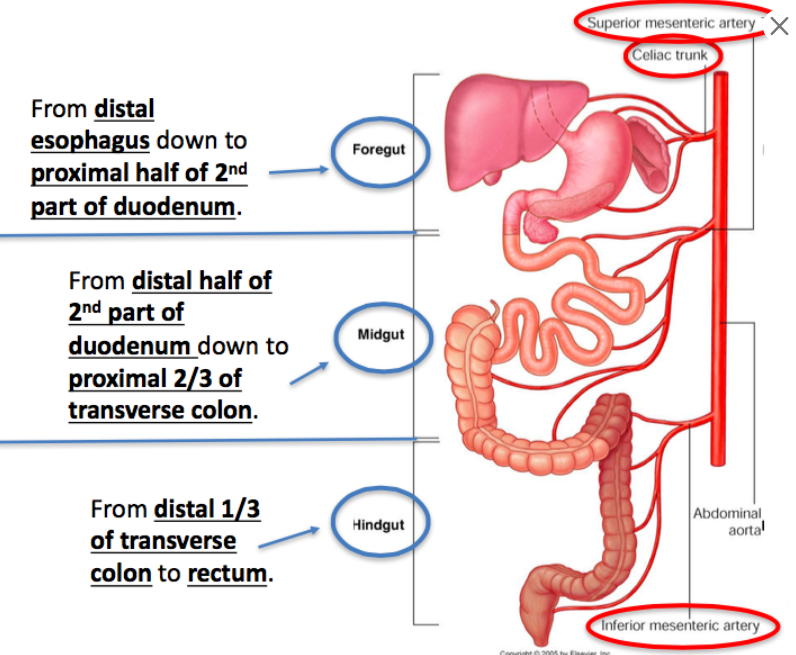 Nerve supply

Coeliac plexus
Greater splanchnic nerve, T5-T9
Parasympathetic from vagal trunks (coeliac plexus)

Superior mesenteric plexus
Lesser splanchnic nerve, T10-T11

Parasympathetic from vagal trunks (superior mesenteric plexus)


Inferior mesenteric plexus

least splanchnic nerve (T12)

parasympathetic from sacral outflow/pelvic splanchnic
T12
L1
L3
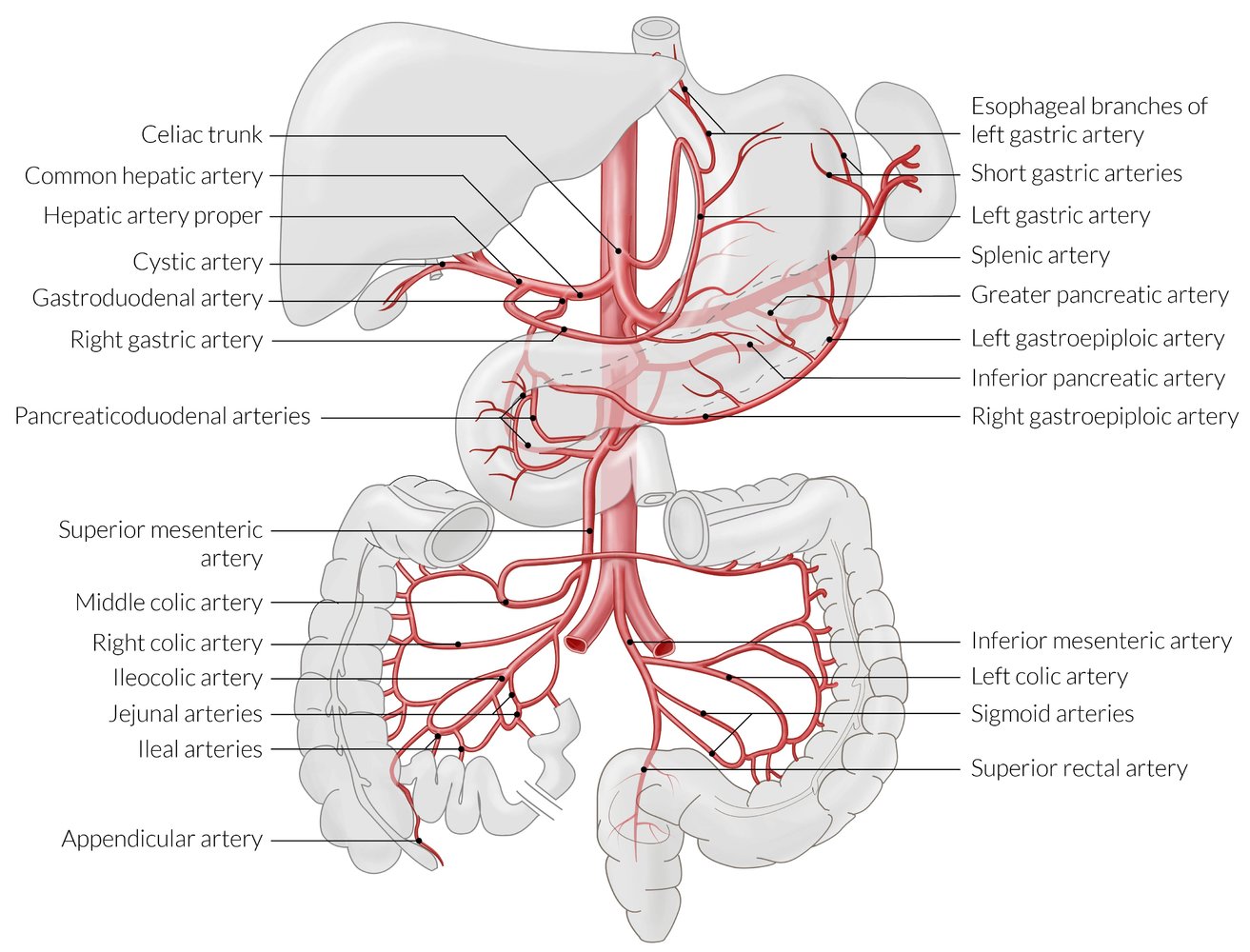 [Speaker Notes: From AMBOSS GI education]
Foregut
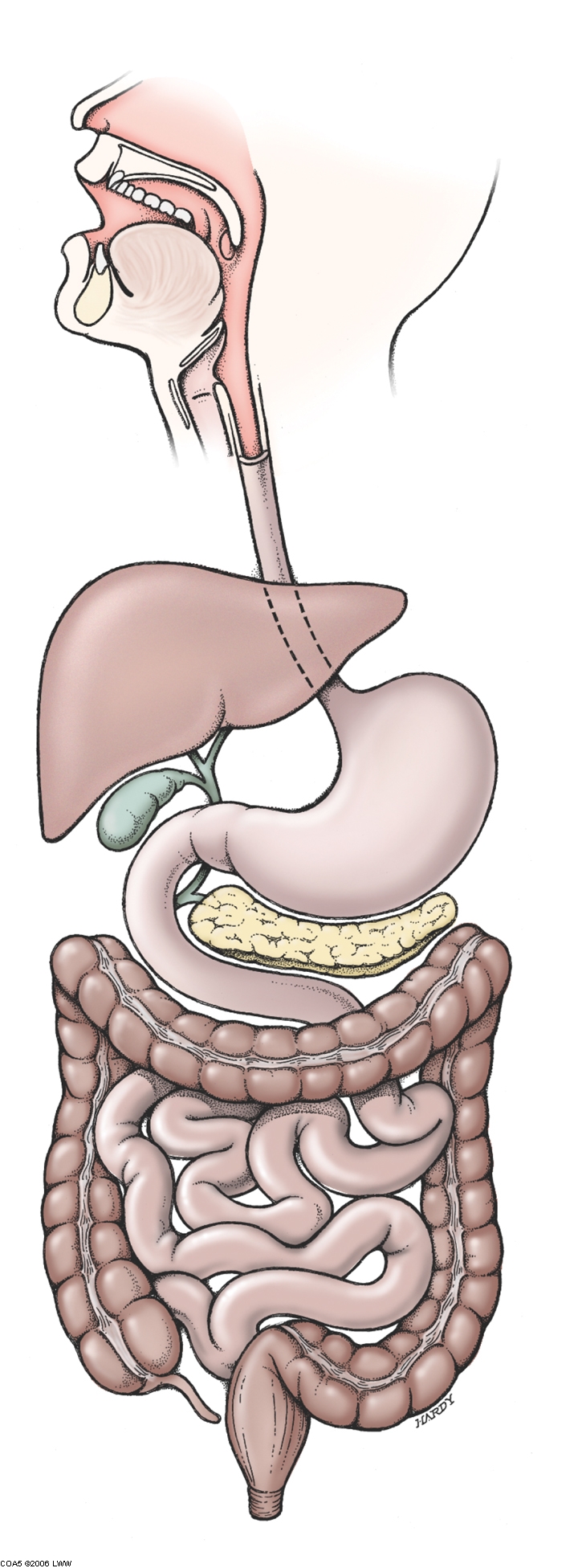 Distal oesophagus, stomach, liver, spleen, proximal duodenum, part of pancreas
Blood supplied by branches of the coeliac axis (aorta T12)
Blood drains to portal vein
Nerves from coeliac plexus – pain to epigastric region
Parasympathetic from anterior and posterior vagal trunks (posterior trunk to coeliac plexus)
Sympathetic fibres carried by the greater splanchnic nerve (T5-T9) to the coeliac plexus
Lymph to pre-aortic nodes at T12 (coeliac nodes)
liver
spleen
gallbladder
stomach
duodenum
NB. Digestive system starts in the oral cavity
left gastric
common hepatic
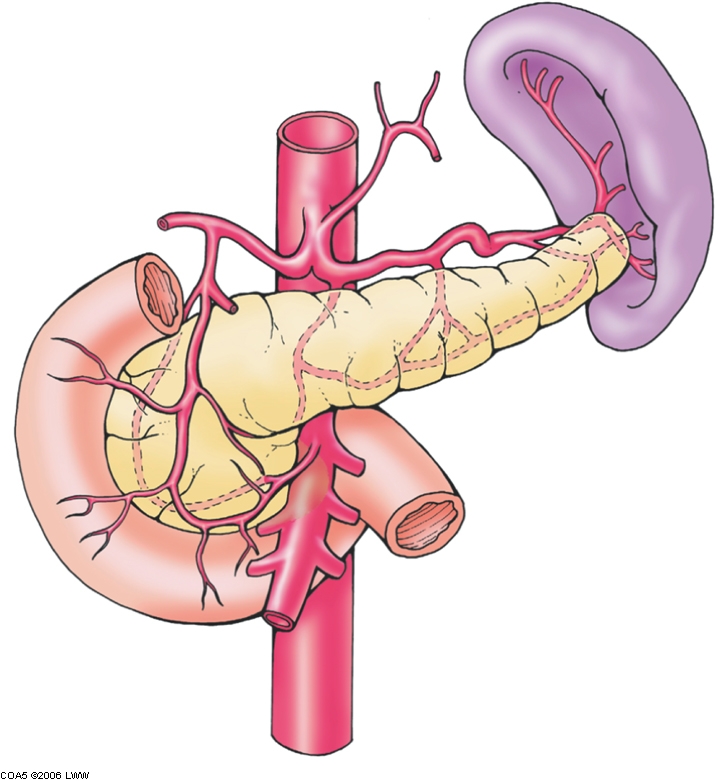 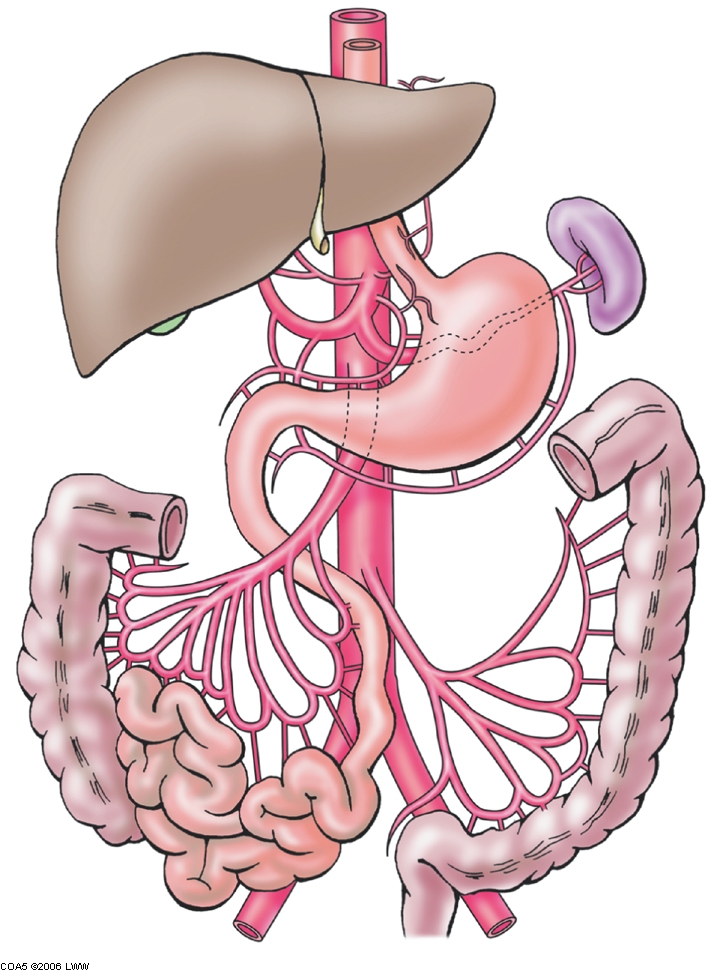 left gastric
splenic
gastroduodenal
right gastric
superior pancreaticoduodenal
R&L gastro-epiploic (omental)
aorta
coeliac axis (T12)
Stomach - nerves
coeliac ganglion and plexus
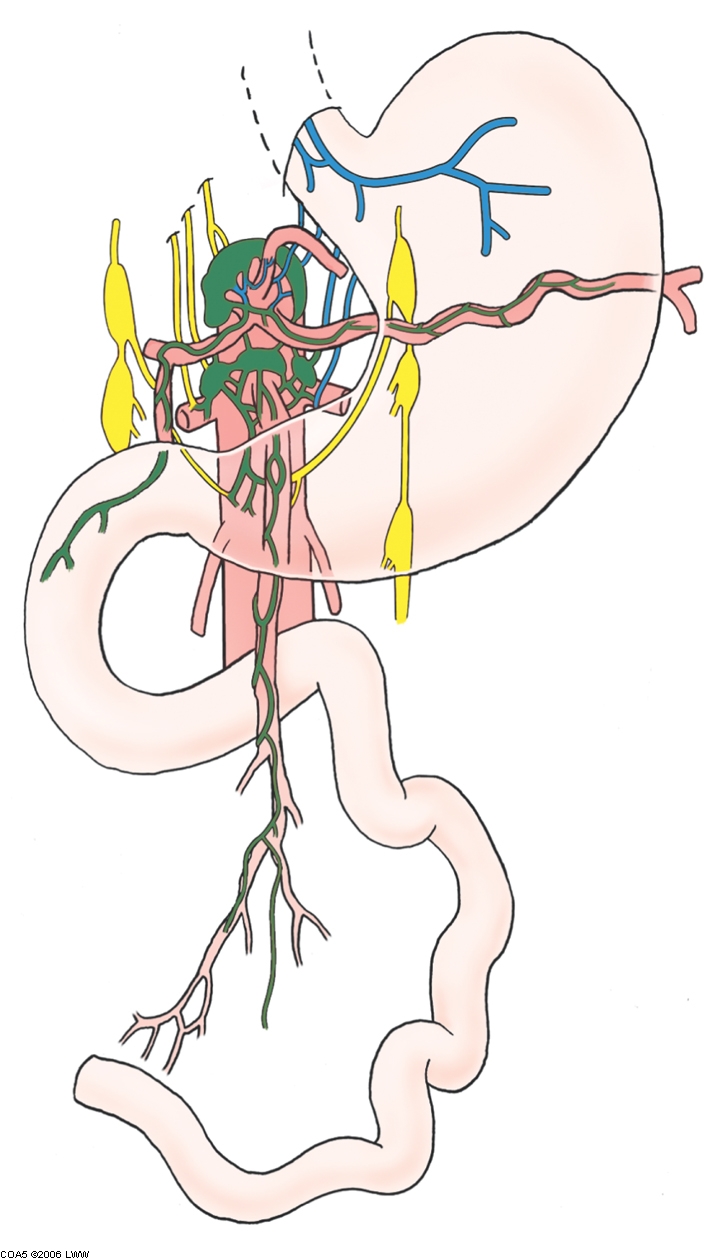 vagal trunks
Autonomic – coeliac plexus (at T12):
Parasympathetic from anterior and posterior vagal trunks (posterior trunk to coeliac plexus)
Sympathetic fibres carried by the greater splanchnic nerve to the coeliac plexus
splanchnic nerves
sympathetic chain
inferior vena cava
Liver

R & L hepatic arteries, from coeliac axis @ T12, 
R&L hepatic veins (often 4 in total) directly into the inferior vena cava (IVC); 
portal vein into IVC


Gallbladder
Stores and concentrates bile 
Cystic artery from R hepatic artery, cystic vein into portal vein
Lymph to cystic node then hepatic then coeliac
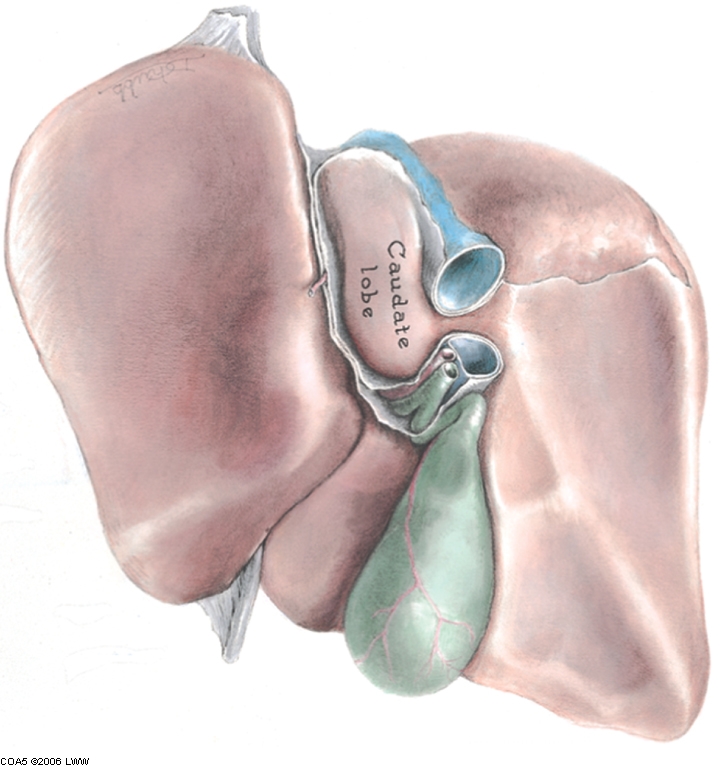 cystic duct
bile duct
portal vein
hepatic artery
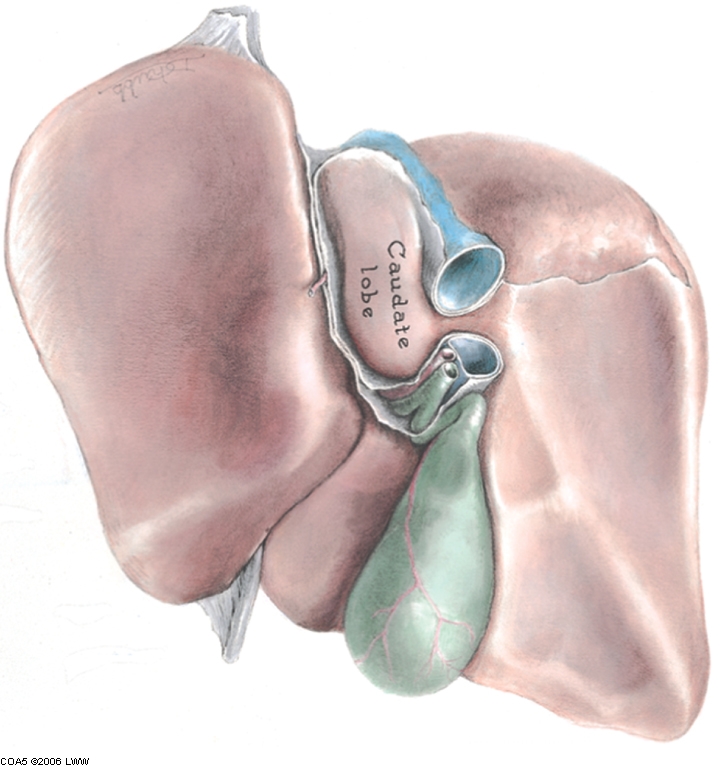 gall bladder
Porta hepatis post.
anterior view
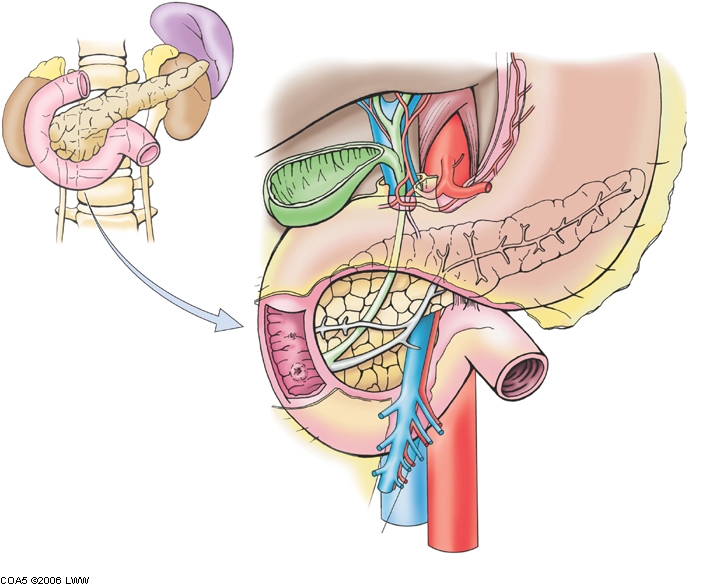 coeliac axis (T12)
Midgut
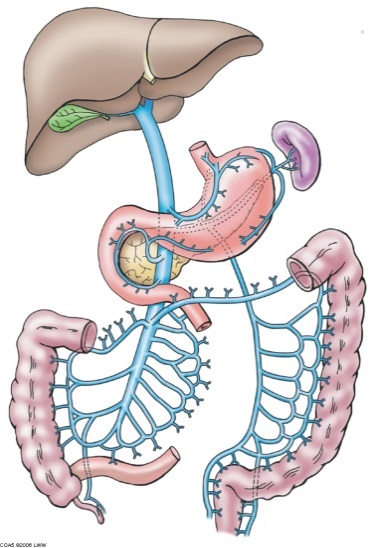 Arterial supply from jejunal and ileal branches of the superior mesenteric artery (L1) (branches from L side and run in mesentery)
Anastomose to form arcades, lower parts of ileum also supplied by ileocolic artery
Veins drain into superior mesenteric veins

Lymph travels to mesenteric nodes and then to pre-aortic nodes around the superior mesenteric artery (L1)
Nerves = ANS superior mesenteric plexus, pain referred to umbilical region
Sympathetic fibres carried by the lesser splanchnic nerve (T10-T11) to the plexus

Clinical relevance? Appendicitis – often presents with umbilical pain
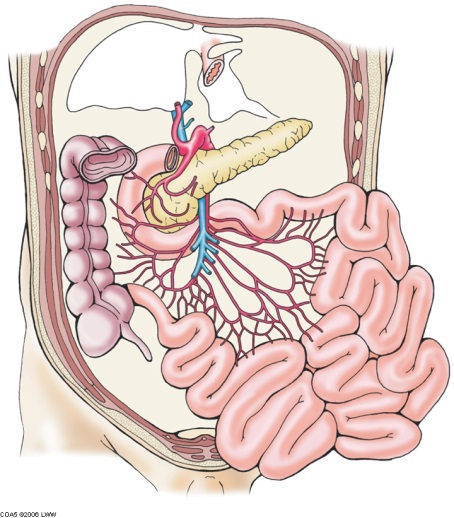 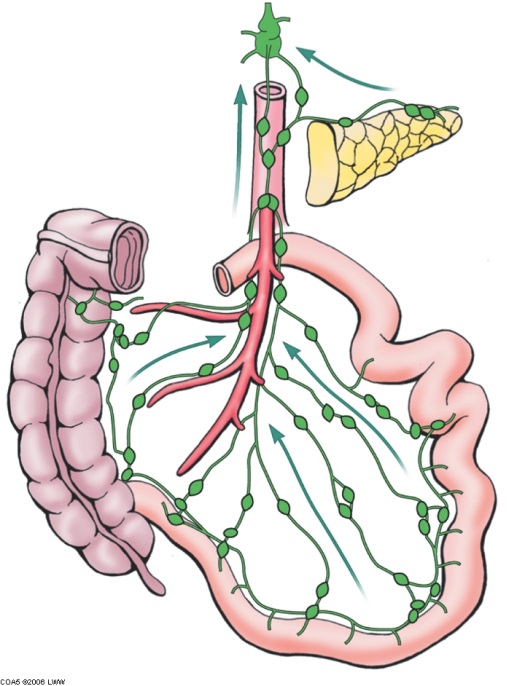 24
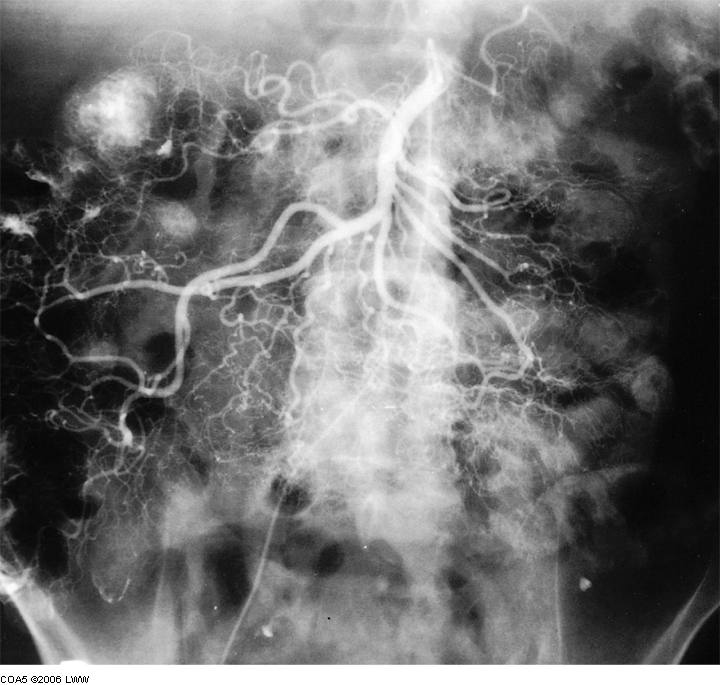 midgut and hindgut structure
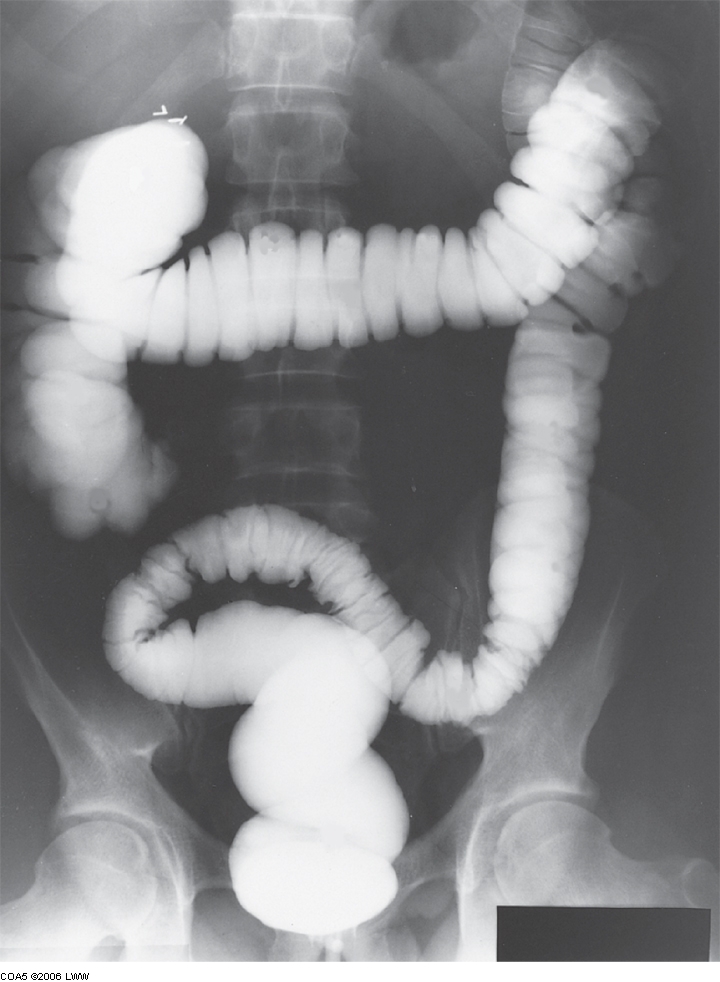 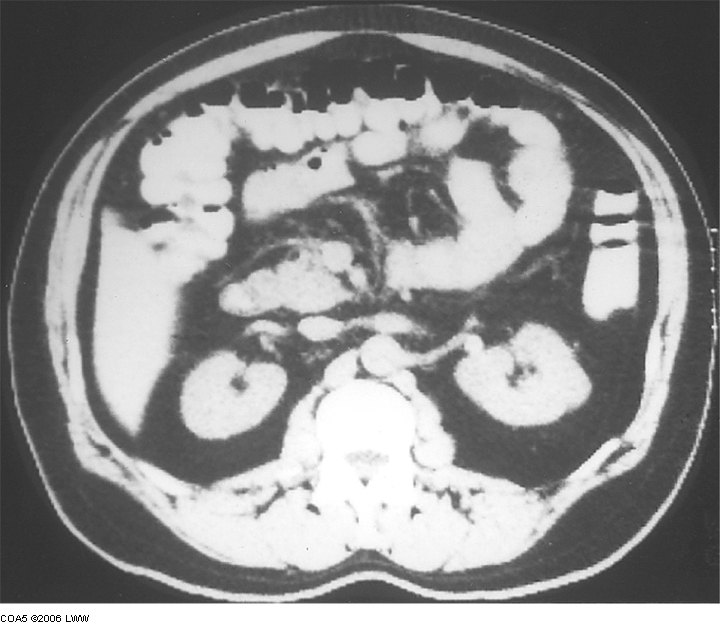 jejunal and ileal branches of the superior mesenteric artery
Hindgut

Transverse colon
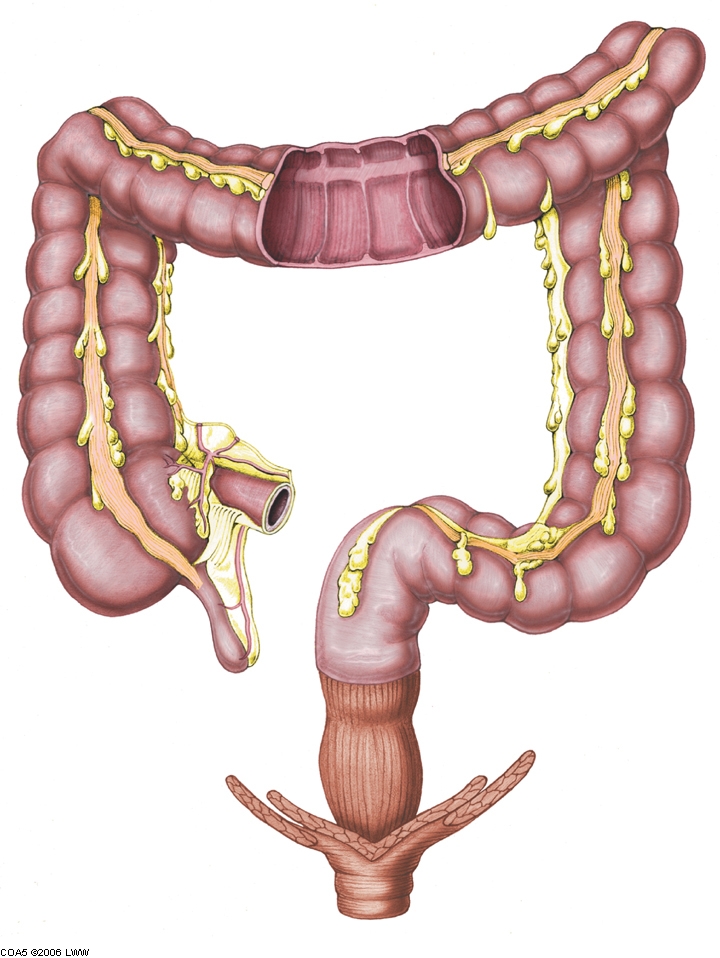 Nerves ANS from sup. and inf. mesenteric plexuses.
Vagus to prox 2/3rds, distal 1/3rd parasympathetic from pelvis
junction midgut to hindgut
@25cm long from L colic flexure to pelvic brim where it becomes the sigmoid colon
Retroperitoneal
Left colic (LC) and sigmoid (S) arteries (from IMA L3)
Veins to inferior mesenteric vein
Lymph to inferior mesenteric pre-aortic nodes (L3)
Nerves = from inferior mesenteric plexus – sympathetic, least splanchnic nerve (T12) and parasympathetic from sacral outflow/pelvic splanchnic
Descending colon
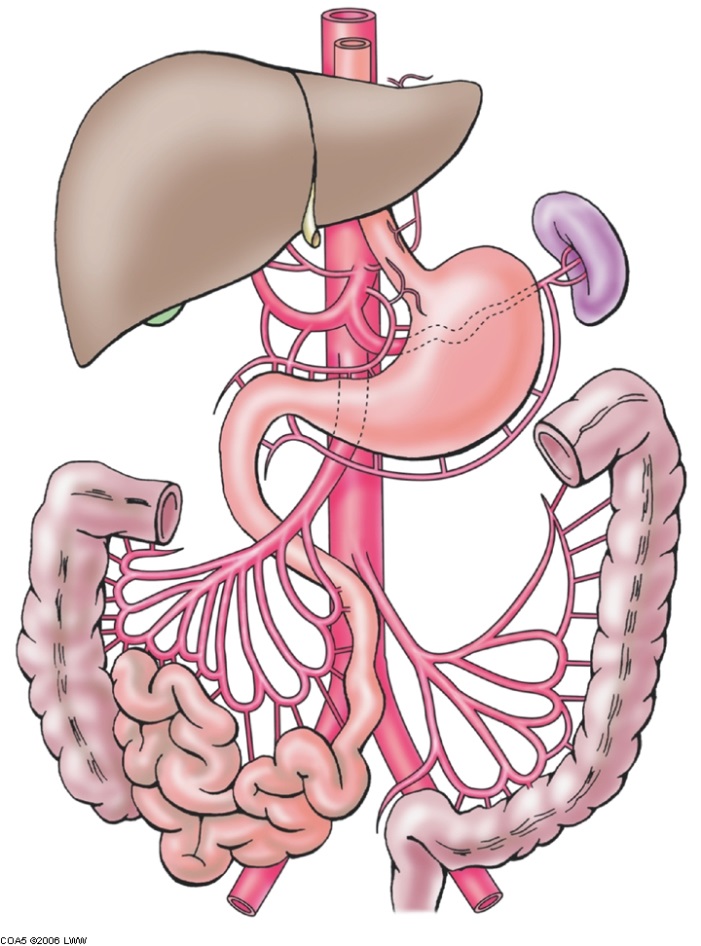 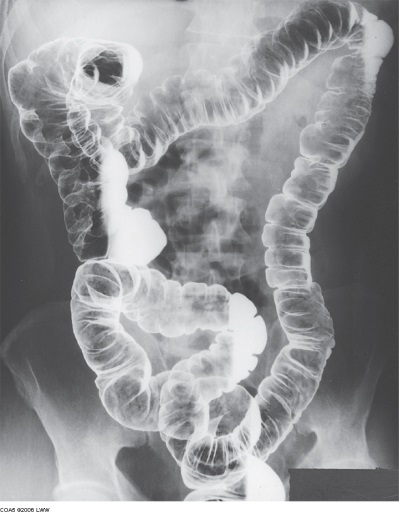 LC
S
Any questions?
Liver

Dual blood supply (arterial, and portal venous)

Single drainage route – central venous

~30% blood from hepatic artery, ~70% from portal vein

Arterial oxygenated, portal rich in nutrients

Arterial and venous blood conducted to central vein of each liver lobule by sinusoids

Central veins drain into R&L hepatic veins (often 4 in total) directly into the inferior vena cava (IVC)
The main cells of the liver are the hepatocytes.  They form what appear in sections to be cords of liver cells, but in fact are plates or sheets of cells with spaces in between for blood to flow through.  These blood channels are called sinusoids. 

The sinusoids are lined by endothelial cells, and there is a narrow space between them and the hepatocytes called the space of Disse.
The sinusoids endothelium = fenestrated - the liquid component of the blood generally has free access to hepatocytes, but blood cells do not. 

Scattered within the sinusoids are resident macrophages called Kupffer cells.  These cells remove particulate matter from the blood and help remove worn out RBCs. 

Stellate (Ito) cells  - are in the space of Disse. They also store vitamin A within fat droplets in their cytoplasm.  In some pathological conditions (e.g. cirrhosis) they transform into myofibroblasts and produce scar tissue in the liver.
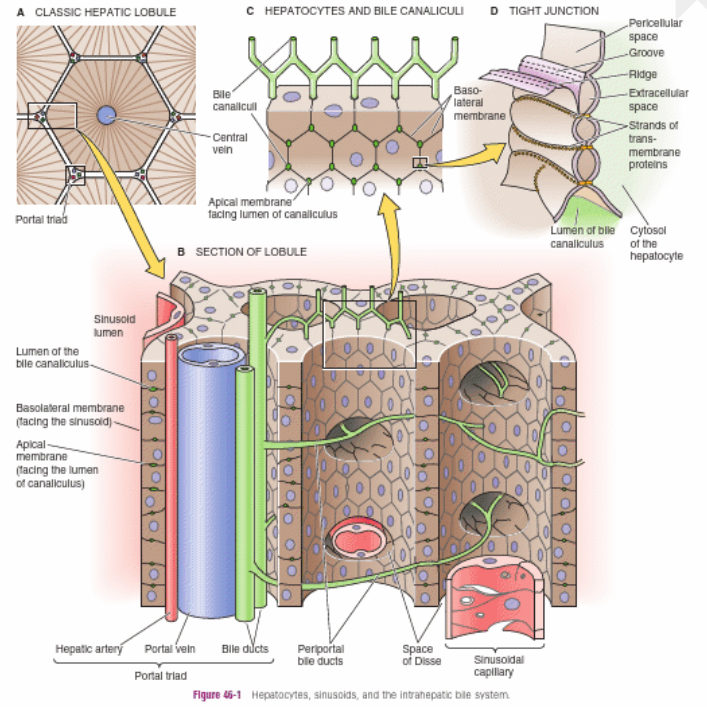 [Speaker Notes: From]
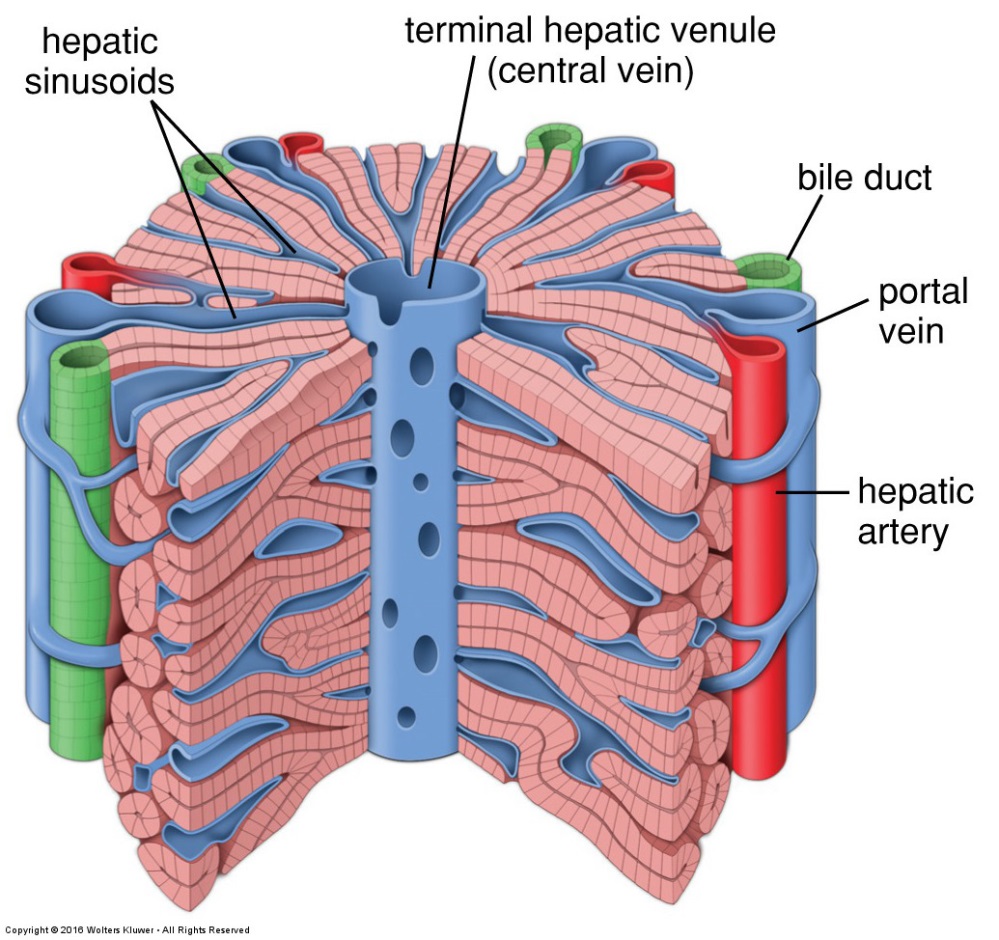 Another way to assess the liver’s function is to view the hepatic acinus, shown below, which is split into three zones.

Zone 1 (in purple): closest to the portal triads, oxygen-rich, site of majority of metabolic activity, susceptible to hepatic toxicity as first port of call from bloodstream

Zone 2 (green)

Zone 3 (yellow): closest to the central vein, lowest oxygen levels, area most affected by paracetamol overdose - carries out glycolysis, lipogenesis and cytochrome P-450 based drug detoxification
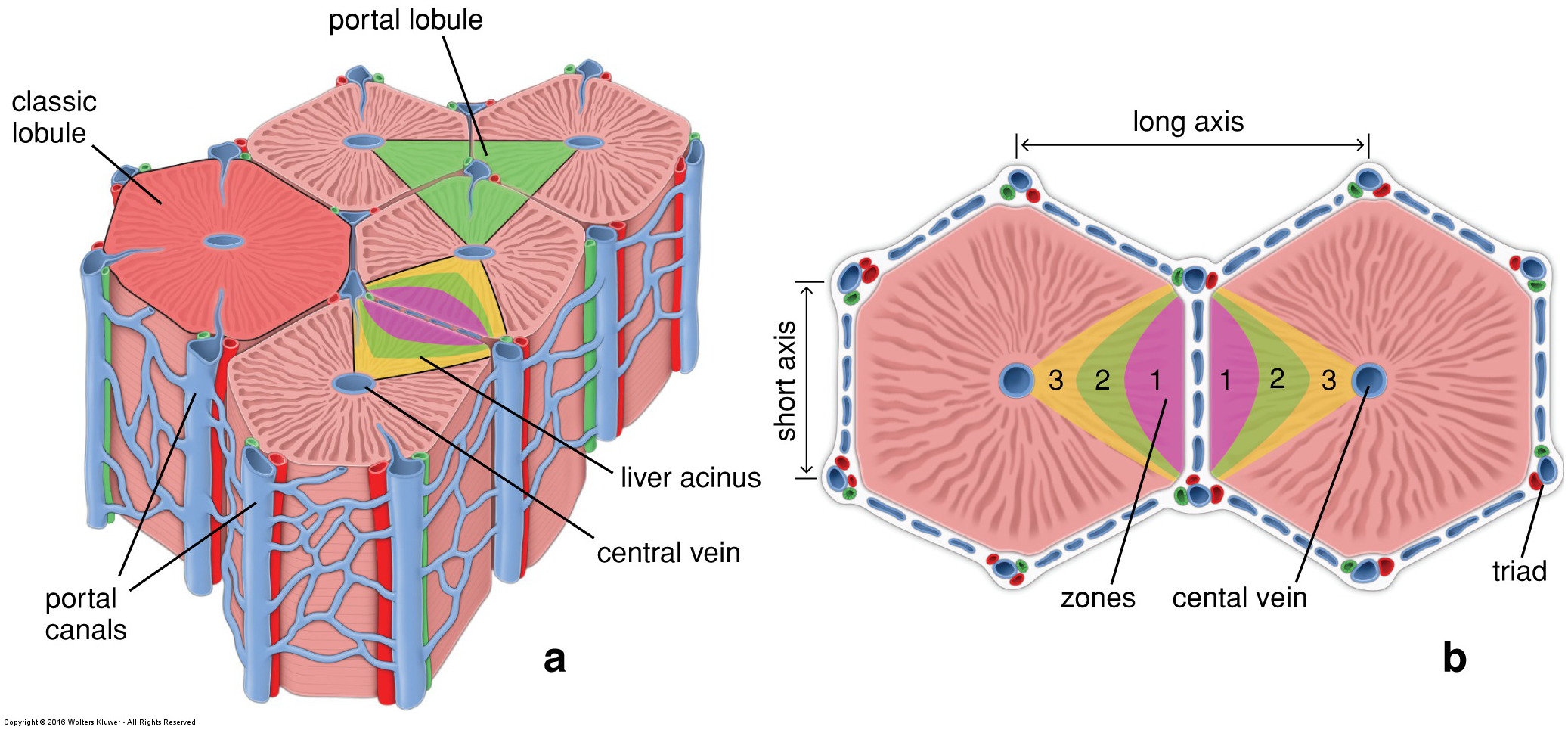 The liver has classically been viewed as made up of segments called lobules. Each lobule is approximately hexagonal and has a branch of the hepatic vein called the centrolobular vein (or central vein) at its centre and portal triads at each corner.
Zone 3: lower oxygen tension,.  Zone 1 preferentially damaged in iron overload due to higher exposure level and more oxygen present.
Liver metabolism

Xenobiotic metabolism – anything that is not naturally produced

Phase 1 & Phase 2 – Cytochrome P450 – group of enzymes crucial to metabolism – by oxidation, reduction, hydrolysis in smooth ER

Taken across hepatic portal system to liver – hydrophobic – H- transformed in hepatocytes

CYP450 - oxidases – insert/add on an oxygen to the drug – becomes OH, more polar

CYP 3A4 metabolises almost 50% of all available drugs

CYP 2D6 – can cause significant drug reaction - turns codeine into morphine 
            - can see polymorphisms in genetic expression of this enzyme – slow or rapid metabolisers
            - rapid metabolisers can turn into morphine at dangerous rate/levels

Phase 2 – conjugation – made even more polar by enzymes such as UDP glucuronosyltransferase (UGT), very polarised, become soluble in blood plasma, urine etc

Phase 3 – secretion/excretion Once made more polar, it has to be excreted – urine, blood plasma, bile






L
Hepatocytes Smooth ER
OH
UGT
H
OH
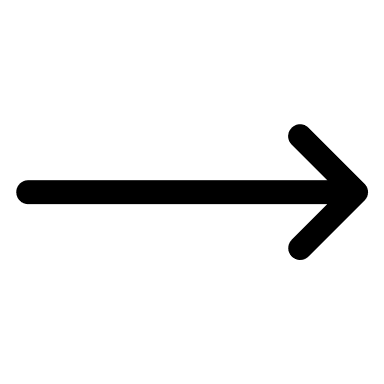 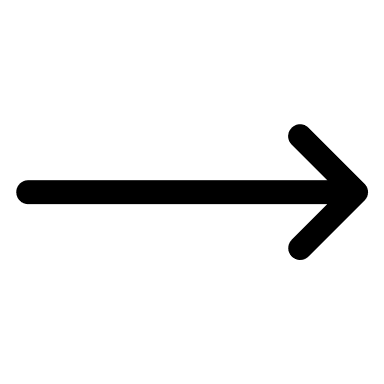 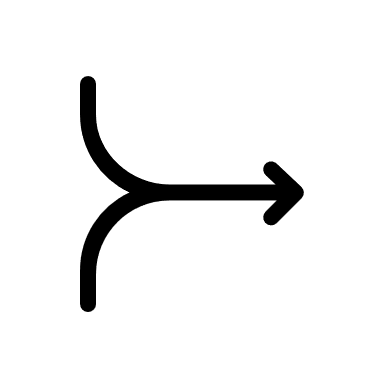 More polar
Glucuronate – highly polar
G
Non-polar
(hydrophobic)
O
CYP 450
PHASE I
PHASE II
(CONJUGATION REACTIONS)
G
O
PHASE III
(SECRETION/EXCRETION)
Urine
Bile
Blood
[Speaker Notes: Xenobiotic metabolism – anything that is not naturally produced

Phase 1 & Phase 2 – Cytochrome P450 – group of enzymes crucial to metabolism – by oxidation, reduction, hydrolysis in smooth ER

Taken across hepatic portal system to liver – hydrophobic – H- orgs transformed in hepatocytes

CYP450 oxidise – inert/add on an oxygen to the drug – becomes OH, very polarised, become soluble in blood plasma, urine etc

CYP 3A4 metabolises almost 50% of all available drugs

CYP 2D6 – can cause significant drug reaction - turns codeine into morphine 
            - can see polymorphisms in genetic expression of this enzyme – slow or rapid metabolisers
            - rapid metabolisers can turn into morphine at dangerous rate/levels

Phase 2 – conjugation – made even more polar

Phase 3 – secretion/excretion Once made more polar, it has to be excreted – urine, blood plasma, bile]
Alcohol metabolism

Absorbed across stomach/GI tract, taken to liver across hepatic portal system

Again, in smooth ER

converts ETOH to acetaldehyde by enzymatic reactions:

CYP 2E1 
Alcohol dehydrogenase 
Catalase  

This generates reactive O2 species – toxic – cause DNA + protein damage

NAD+ reacts with alcohol, producing NADH – recap Krebs Cycle….leads to increased fatty acid synthesis stored in liver, leading to fatty liver


Acetaldehyde can also form adducts with other cells, presenting on cell membranes and activate the immune system

Protective mechanisms?

Glutathione in liver can convert reactive O2 species into less toxic forms



a
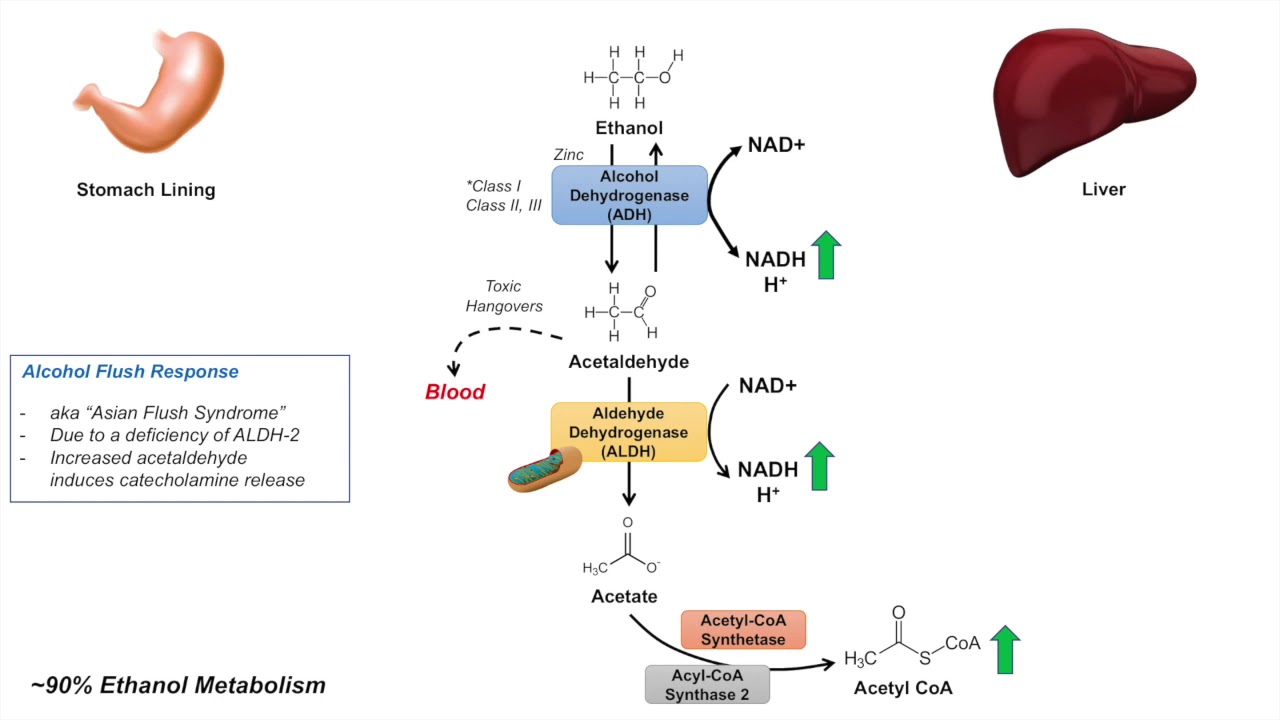 Liver storage – Vitamins & minerals
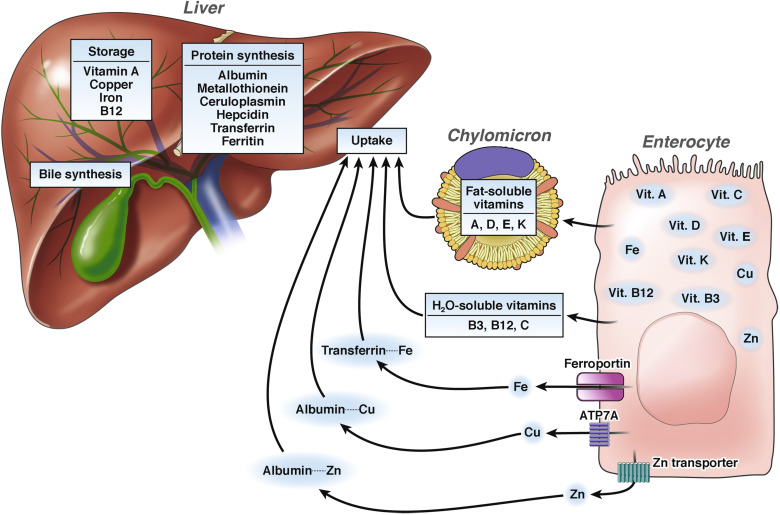 The liver stores vitamin A, D, E, K (fat-soluble) and B12 (water soluble).
 
Being fat soluble makes bile essential for their absorption. If bile production is compromised by liver damage, the proper absorption of these vitamins may be affected.

Vitamin A: 50-70% total; stored in stellate cells
Vitamin D: minor site (most of it is in adipose tissue); stored in hepatocytes
Vitamin E: 1/3 of the total - in hepatocyte mitochondria
Vitamin K: mostly stored in the liver; small reserve, rapidly depleted (over days); 
Vitamin B12: 50% of the total body stores is in hepatocytes

Iron – usually stored in hepatocytes as ferritin) (in excess) as haemosiderin

Copper ~1/3 of the total body reserve is stored in hepatocytes as complexes with proteins
[Speaker Notes: From https://www.cmghjournal.org/article/S2352-345X(18)30117-6/fulltext]
Liver storage – fat
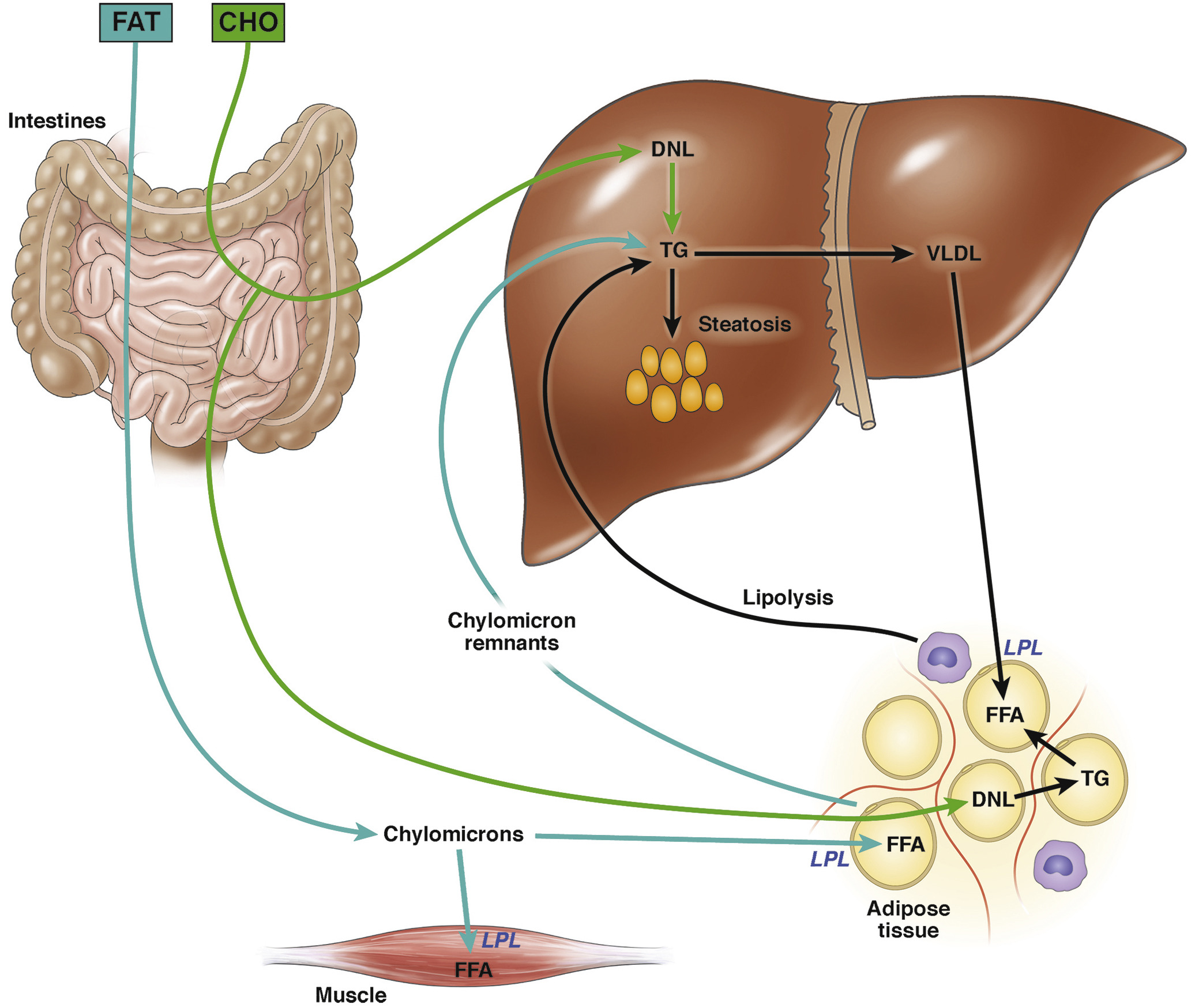 Triglyceride – created from excess glucose when carbohydrate intake exceeds normal glycogen storage capacity 

*in impaired lipid metabolism, excess fat intake and obesity, excess fat is stored in hepatocytes’ cytoplasm – leading to fatty liver, hepatic steatosis, non-alcoholic fatty liver disease, insulin resistance, cirrhosis, and hepatocellular carcinoma
Any questions?
Hormonal regulation of GI secretion
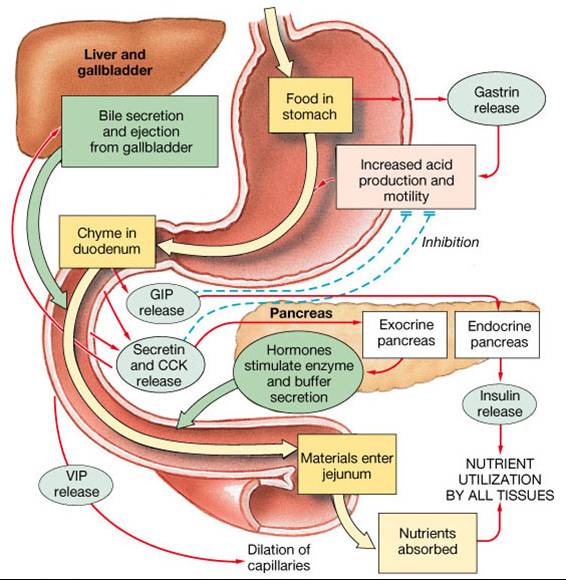 GI secretion

Cephalic stage – 1/3 of secretions – sight, thought, smell, and taste of food

 - stimulates structures in cerebral cortex  - via efferent vagus fibres, stimulate secretion of HCl and pepsinogen from parietal and chief cells

 - if symp. system is activated, it inhibits parasymp effects, and decreases secretion of HCL and pepsin

Gastric stage - 2/3 of all secretion caused by:

distention (stretch) – receptors all around the stomach, stimulate vagus nerve to stimulate secretion of HCl and pepsinogen; 
partially digested proteins stimulate release of gastrin

Intestinal stage – secretion of intestinal gastrin  stimulate secretion of HCl and pepsinogen
Gastrin
Hormone secreted by antral G cells in gastric glands – in response to proteins, gut distension, gastrin-releasing peptide (vagal stimulation

How does gastrin work?

travels in blood stream to parietal cells, causing H+ secretion

it binds to CCK-2 receptors on parietal cells, activating, and inducing insertion of the H+/K+ ATPases.  These pump out H+ into the stomach lumen in exchange for K+ (‘Proton pumps’)

it binds to CCK-1 receptors on chief cells, causing release of pepsinogen into stomach lumen  converted into pepsin in presence of H+

Binds to smooth muscle receptors to increase stomach motility during digestion

INHIBITED by Symp NS, CCK, secretin, and somatostatin (in v low pH/high H+)
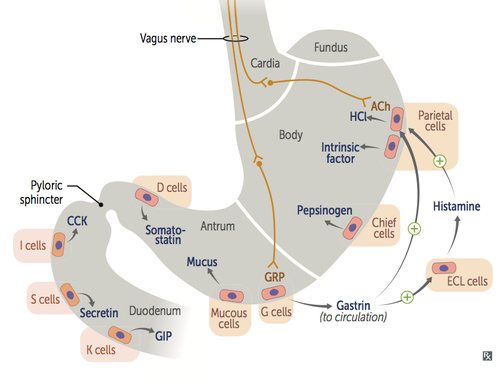 Parietal cell HCl production
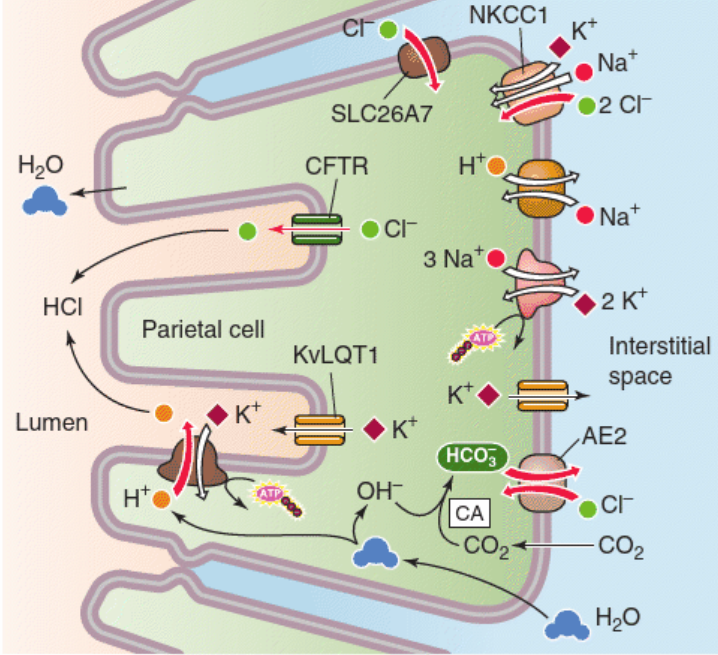 [Speaker Notes: From Medical Physiology, Boulpaep et al.]
Clinical relevance?
Peptic ulcers are a common presentation in clinical practice.
A frequently prescribed medication is omeprazole – a proton pump inhibitor – which works (as stated!) by inhibiting proton pumps – the H+/K+-ATPases in parietal cells
Taking omeprazole for more than a year may increase certain side effects, including: bone fractures, gut infections, vitamin B12 deficiency – symptoms include feeling very tired, a sore and red tongue, mouth ulcers and pins and needles.

Why B12 deficiency? Potential to damage parietal cells  Reduced secretion of intrinsic factor, which is needed for B12 absorption in the terminal ileum.
Somatostatin

released from antral D cells – they are chemoreceptors, which detect when stomach pH is very low (high H+ levels) and secrete somatostatin.

Somatostatin binds with receptors on antral G cells and INHIBITS secretion of gastrin;

- Binds to SST receptors on parietal cells and inhibits proton pumps

Clinical relevance? Studies show that low SST levels found in H.pylori infections = raised acid production
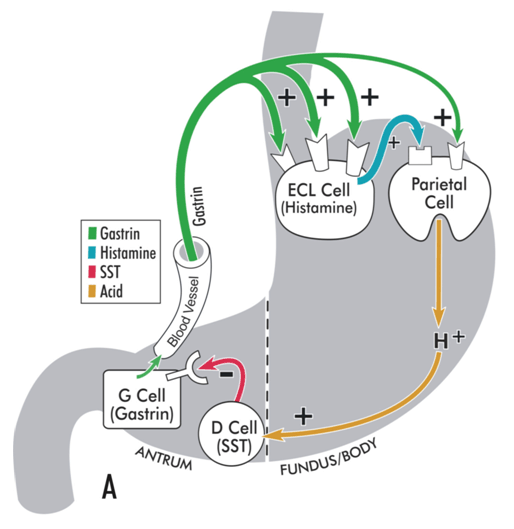 CCK – cholecystokinin

    *Think ‘gallbladder’!*

Secreted by duodenal I-cells in response to high chyme conc. of fats, proteins, and glucose.

Binds with receptors on parietal cells, INHIBITING proton pump  reduced H+ release

Stimulates contraction of gallbladder  ejects out concentrated bile

Stimulates secretion of pancreatic enzymes

Enhances effect of secretin by binding to liver – bile synthesis

Stimulates Sphincter of Oddi to relax  bile, bicarb etc flow into duodenum

Relaxes stomach muscles/delays gastric emptying – paces release of chyme into the duodenum

CCK also acts on D cells – indirectly inhibits gastrin by stimulating somatostatin production
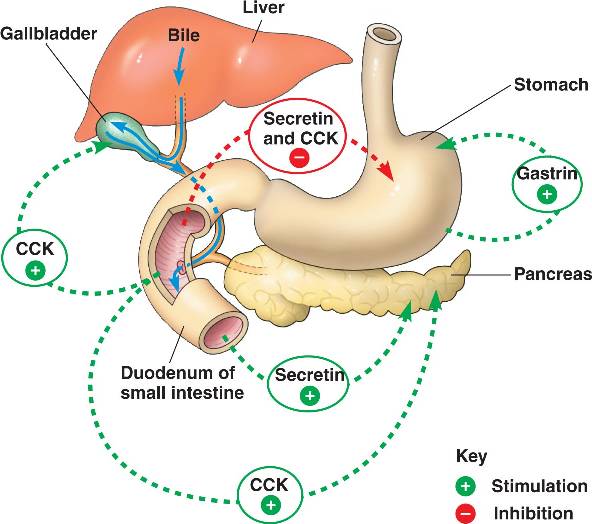 Secretin

Released by duodenal S-cells in response to partially digested proteins in chyme

Inhibits secretion of gastrin by antral G cells
Stimulates pancreas to release bicarbonate
Stimulates liver to convert cholesterol to bile acids
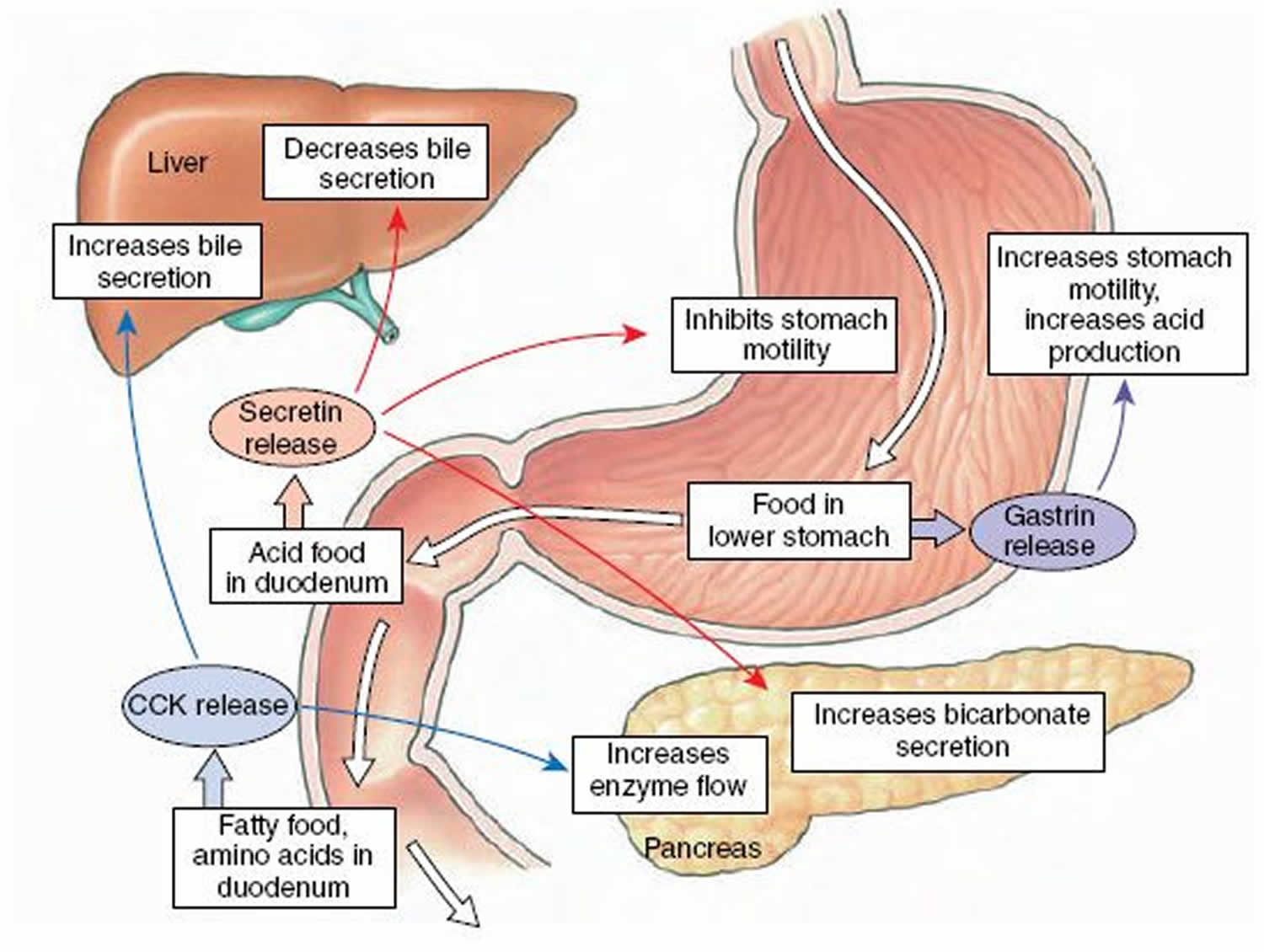 Any questions?
Practice SBA Questions
1. Hepatic acini can be split into three zones. Which of the following statements is true?
 
A. Zone 1 is the most susceptible to ischemic injury (due to lack of oxygen)
B. Zone 2 is where most of gluconeogenesis takes place
C. Zone 3 is the most highly oxygenated zone
D. Zone 1 is the most susceptible to infection
E. Zone 2 is the most highly oxygenated zone
1. Hepatic acini can be split into three zones. Which of the following statements is true?
 
A. Zone 1 is the most susceptible to ischemic injury (due to lack of oxygen)
B. Zone 2 is where most of gluconeogenesis takes place
C. Zone 3 is the most highly oxygenated zone
D. Zone 1 is the most susceptible to infection
E. Zone 2 is the most highly oxygenated zone


 
Hepatic acini have a central vein surrounded by small portal triads (each consisting of a bile duct, a portal vein, and a hepatic artery)
 
Arteries carry oxygenated blood - Zone 1 is closest, and the most oxygenated = least susceptible to ischemic injury. The large amounts of oxygen also make Zone 1 the area that performs most of the gluconeogenesis.
Zone 1 is where blood first enters the acinus, carrying the “most dirty” blood, and therefore, is the most susceptible to infection.
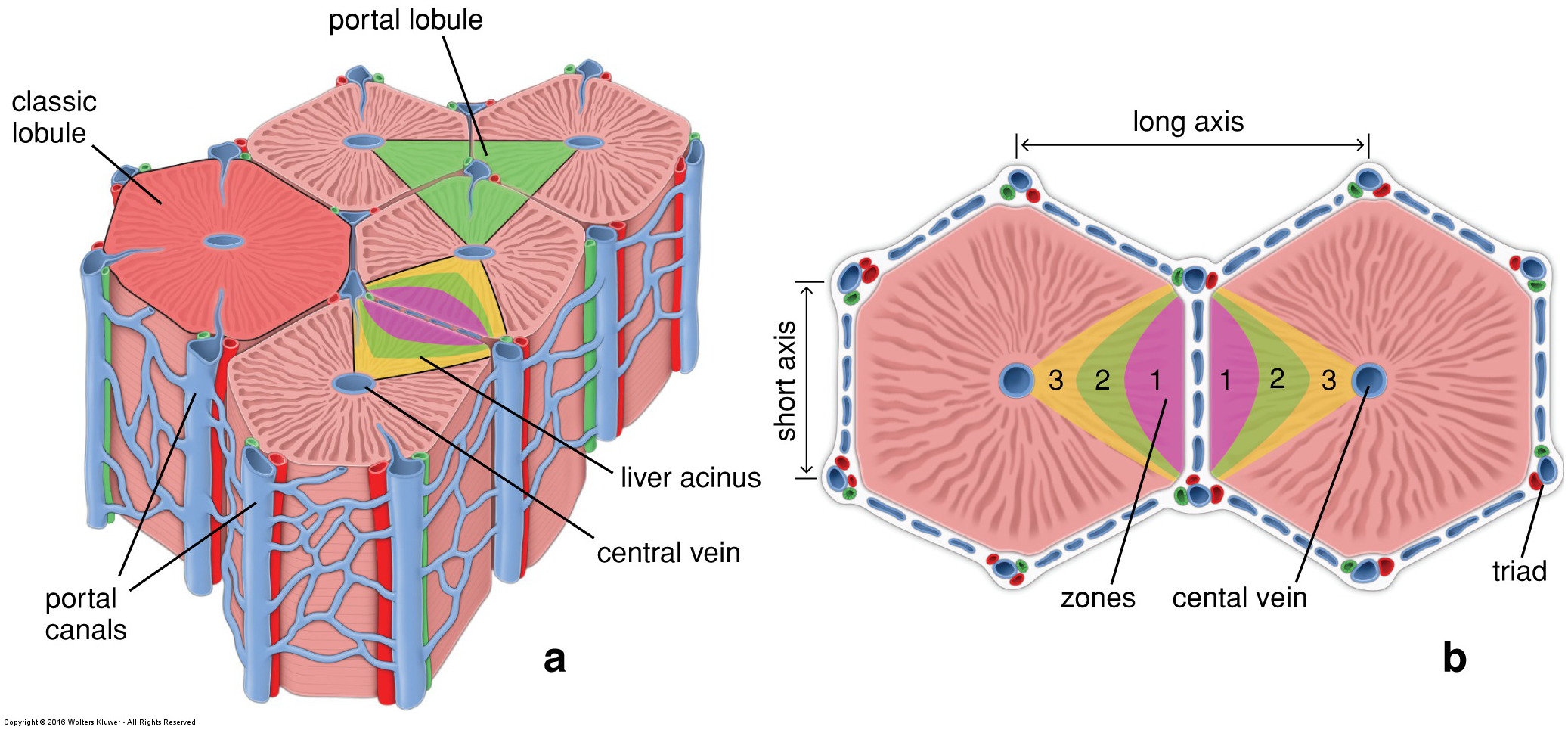 2. A 24-year-old woman had an endoscopy for suspected gastritis. The endoscopy reached the gastro oesophageal junction (GOJ) and entered the stomach. Which of the regions of the stomach is closest to the GOJ?

A. Body
B. Fundus
C. Cardia
D. Pyloric antrum
E. Pyloric canal
2. A 24-year-old woman underwent endoscopy for suspected gastritis. The endoscopy reached the gastro oesophageal junction (GOJ) and entered the stomach. Which of the regions of the stomach is closest to the GOJ?


A. Body
B. Fundus
C. Cardia
D. Pyloric antrum
E. Pyloric canal
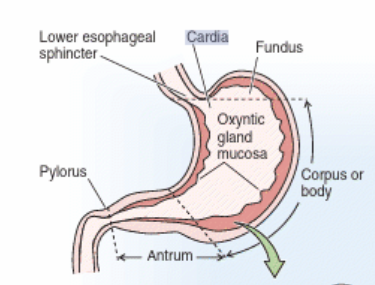 [Speaker Notes: Image – Boulpaep, Medical Physiology]
3. Which of these surface markings coincides with the position of the appendix?

a) Umbilicus
b) Transpyloric plane of Addison
c) Midaxillary line
d) McBurney’s point
e) Subcostal plane
3. Which of these surface markings coincides with the position of the appendix?

a) Umbilicus
b) Transpyloric plane of Addison
c) Midaxillary line
d) McBurney’s point
e) Subcostal plane

Explanation:

The appendix lies at McBurney’s point, which is 2/3rds of the distance from the umbilicus to the right anterior superior iliac spine
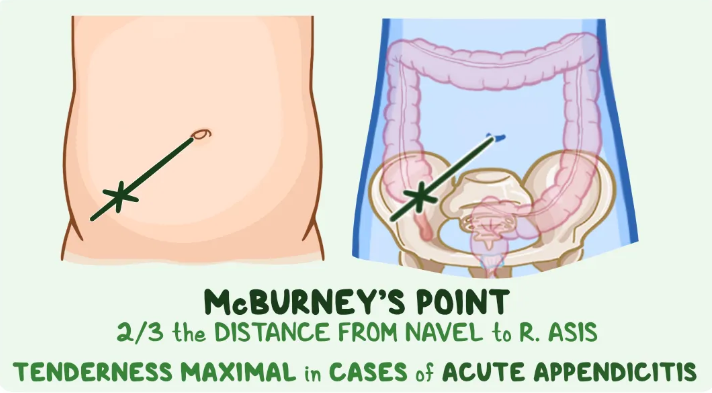 [Speaker Notes: Image copyright: https://www.osmosis.org/answers/mcburneys-point]
4. What hormone stimulates the release of bile from the gallbladder?
 
A. Gastrin
B. Somastatin
C. CCK
D. Glucagon
E. Testosterone
4. What hormone stimulates the release of bile from the gallbladder?
 
A. Gastrin
B. Somastatin
C. CCK
D. Glucagon
E. Testosterone
5. Which of the following would most likely be found in the oesophagus of a patient suffering from gastrooesophageal reflux disease?
 A. Pepsin
B. Trypsin
C. Chymotrypsin
D. Carboxypeptidase
E. Peyers patches
5. Which of the following would most likely be found in the oesophagus of a patient suffering from gastrooesophageal reflux disease?
 A. Pepsin
B. Trypsin
C. Chymotrypsin
D. Carboxypeptidase

E. Peyers patches


Explanation:
 
Gastrooesophageal reflux disease is also known as acid reflux, due to the acidity of the stomach contents.
 
Pepsin is the most likely find, as it is secreted in the stomach by chief cells (as pepsinogen), while the other options are secreted into the small intestine.  Peyer’s patches are gut-associated lymphoid tissue in the ileum.
6. Increased stomach pH is the consequence of which of the following?
     A. Damage to the mucous cells
B. Increased G cell activity
C. Inhibition of parietal cells
D. Overexpression by chief cells
E. Overexpression of parietal cells
6. Increased stomach pH is the consequence of which of the following?
     A. Damage to the mucous cells
B. Increased G cell activity
C. Inhibition of parietal cells
D. Overexpression by chief cells
E. Overexpression of parietal cells

 
Explanation:

pH increases as a solution becomes less acidic and more basic/alkaline.
 
Mucous helps protect the stomach from acid damage, but does not change the pH.
 
Parietal cells secrete hydrochloric acid, which increases the [H+] of the stomach. Inhibiting these cells would increase the pH.
7. A patient presents with abdominal pain. Their test results come back showing normal levels of pancreatic enzymes and pepsinogen. Stomach and gall bladder motility are also normal, but they have a very acidic small intestine environment. Which hormone is out of balance?

A. Leptin
B. Cholecystokinin
C. Gastrin
D. Secretin
E. Oestrogen
7. A patient presents with abdominal pain. Their test results come back showing normal levels of pancreatic enzymes and pepsinogen. Stomach and gall bladder motility are also normal, but they have a very acidic small intestine environment. Which hormone is out of balance?

A. Leptin
B. Cholecystokinin
C. Gastrin
D. Secretin
E. Oestrogen
 
Explanation:

The digestive system is controlled by a cascade of hormones that either trigger or inhibit each other, controlling digestion.
Gastrin is secreted in the stomach and has a number of functions, including: stimulation of parietal cells, stomach motility and cholecystokinin release, among others.
Secretin triggers the release of pancreatic bicarbonate, which protects the small intestine from the acidity of the stomach contents. 

If the chyme in the small intestine remains acidic, secretin must not be functioning at normal levels, so is out of balance.
Any final questions?
Conclusion
Today, we looked at:

Innervation of the GI tract
GI anatomy
Liver storage and detox
Hormonal regulation of gastric secretion
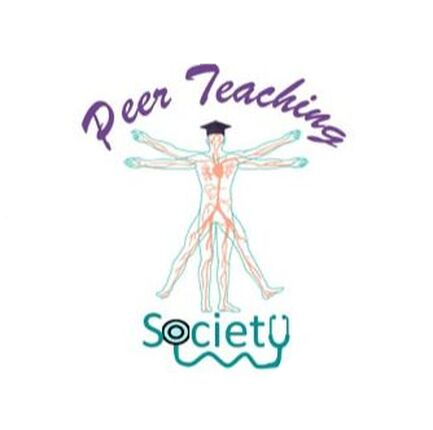 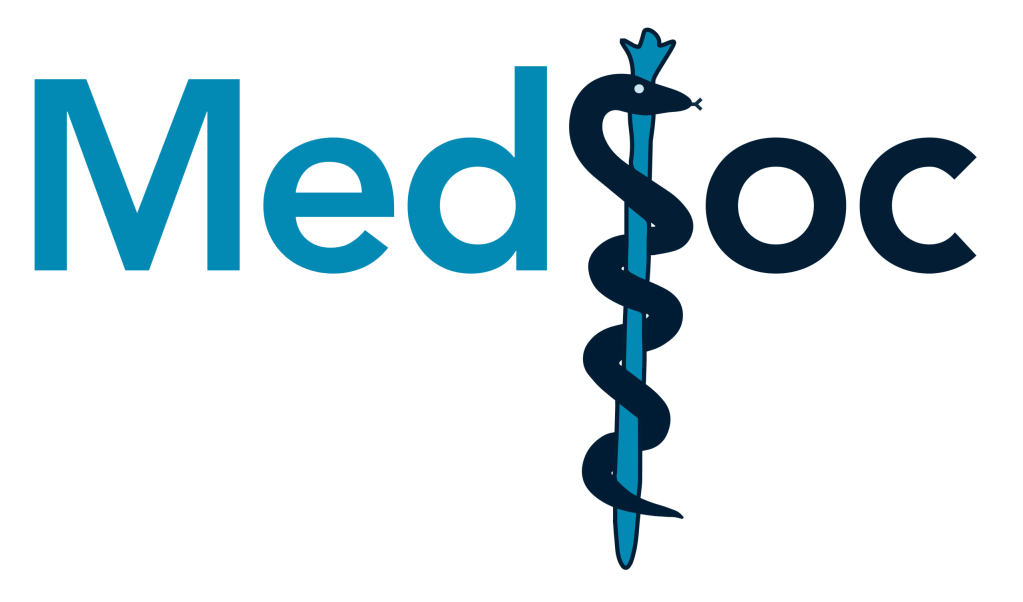 The Peer Teaching and MedSoc are not liable for false or misleading information. This session was created by students, for students, as a revision resource, therefore any resemblance to university questions is purely coincidental. Content has not been reviewed by and is therefore unaffiliated with Sheffield Medical School.
Feedback
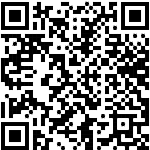 Please scan the QR code to fill out the feedback form
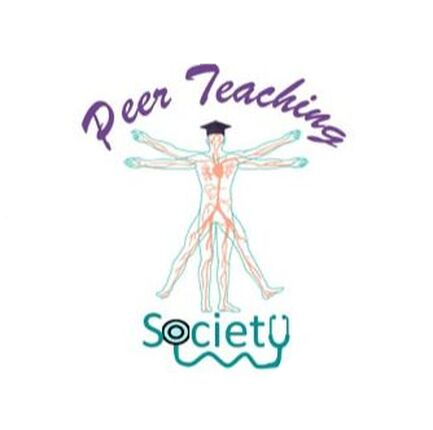 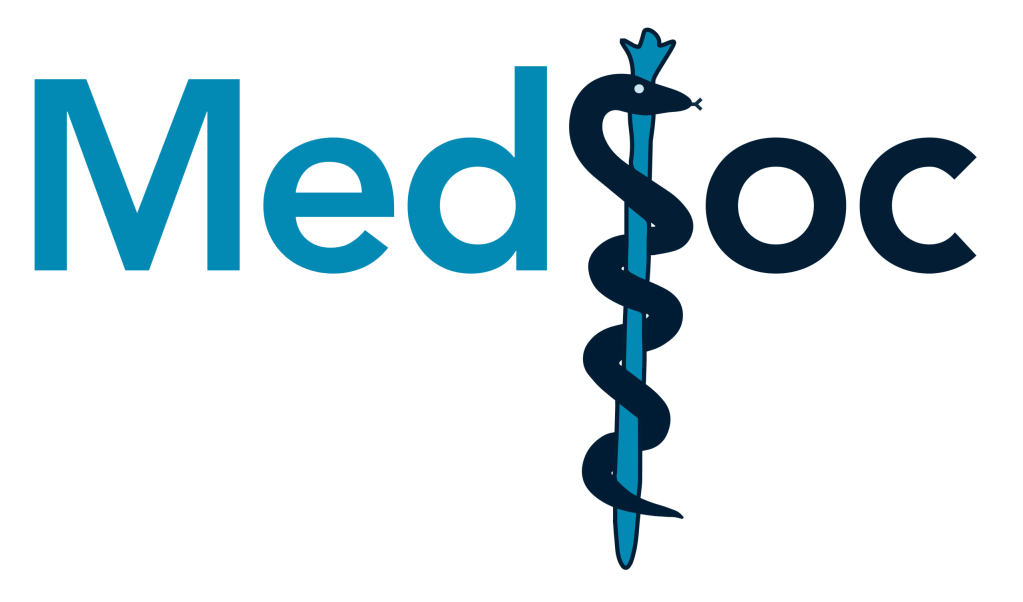 The Peer Teaching and MedSoc are not liable for false or misleading information. This session was created by students, for students, as a revision resource, therefore any resemblance to university questions is purely coincidental. Content has not been reviewed by and is therefore unaffiliated with Sheffield Medical School.
[Speaker Notes: https://docs.google.com/forms/d/1DxQDBhxDGZdny6zrbTD8AeiEt5pZi21sD9dPf-rdos0/edit]
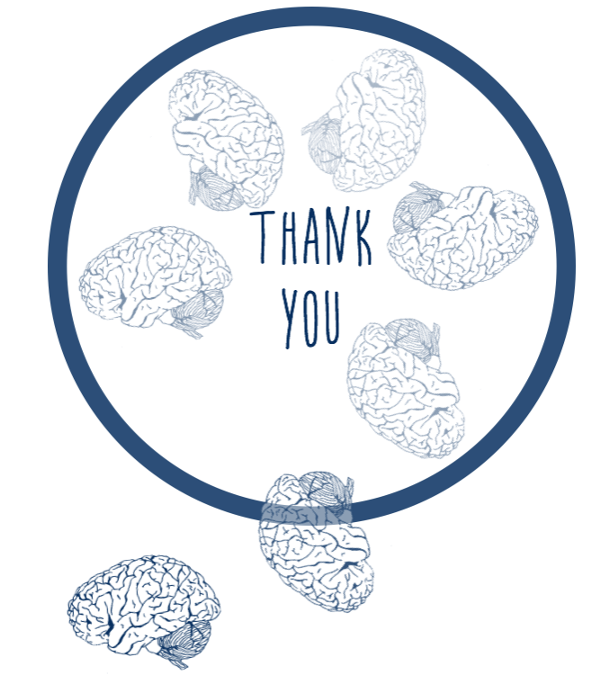 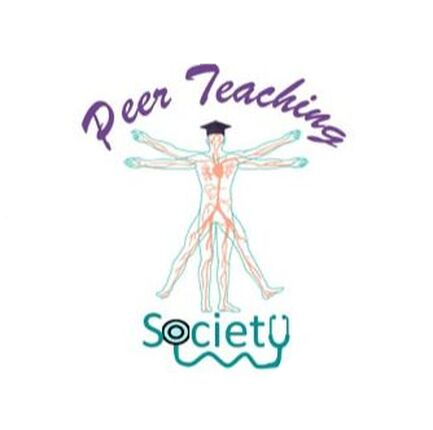 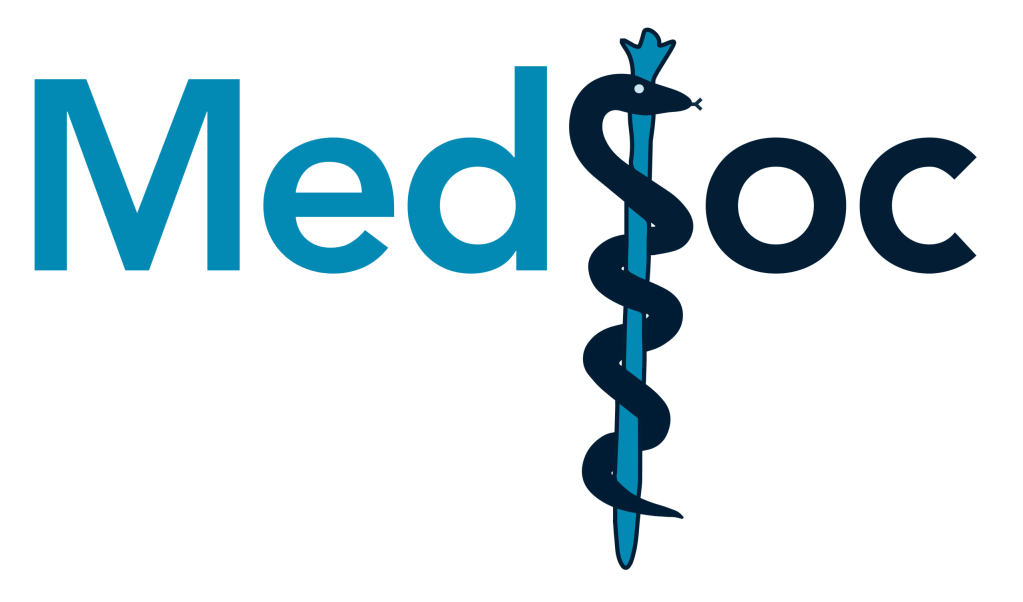 The Peer Teaching and MedSoc are not liable for false or misleading information. This session was created by students, for students, as a revision resource, therefore any resemblance to university questions is purely coincidental. Content has not been reviewed by and is therefore unaffiliated with Sheffield Medical School.